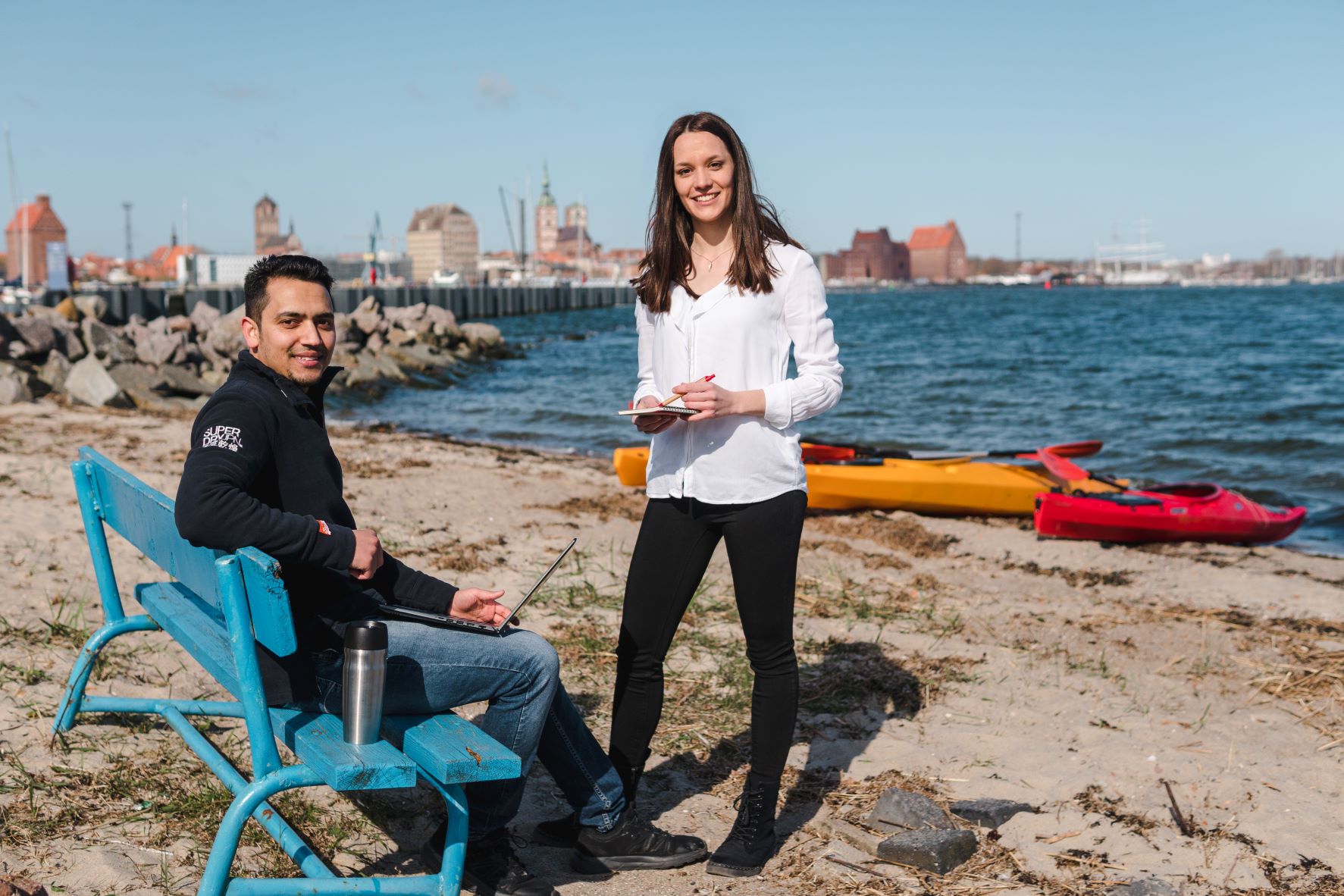 Tourism Development StrategiesMaster Program
International ■ Strategic ■ Individual
Welcome to Stralsund
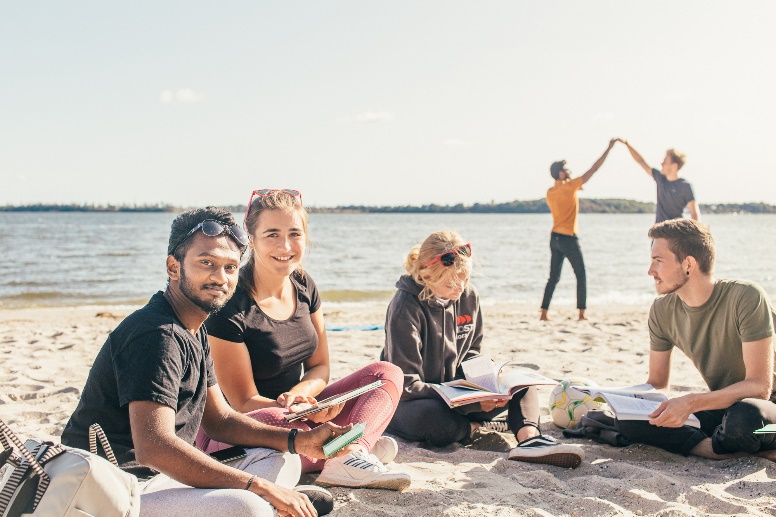 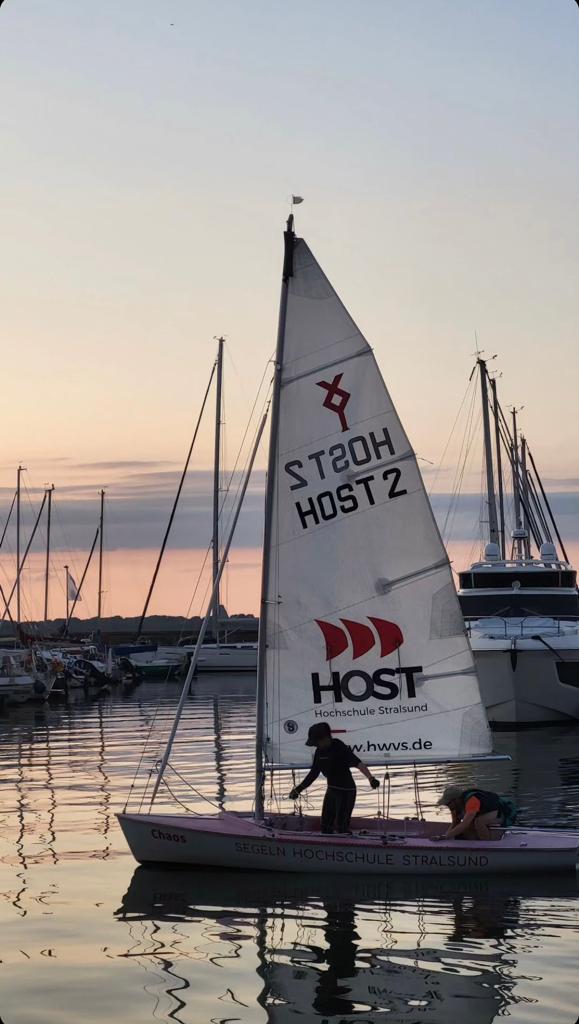 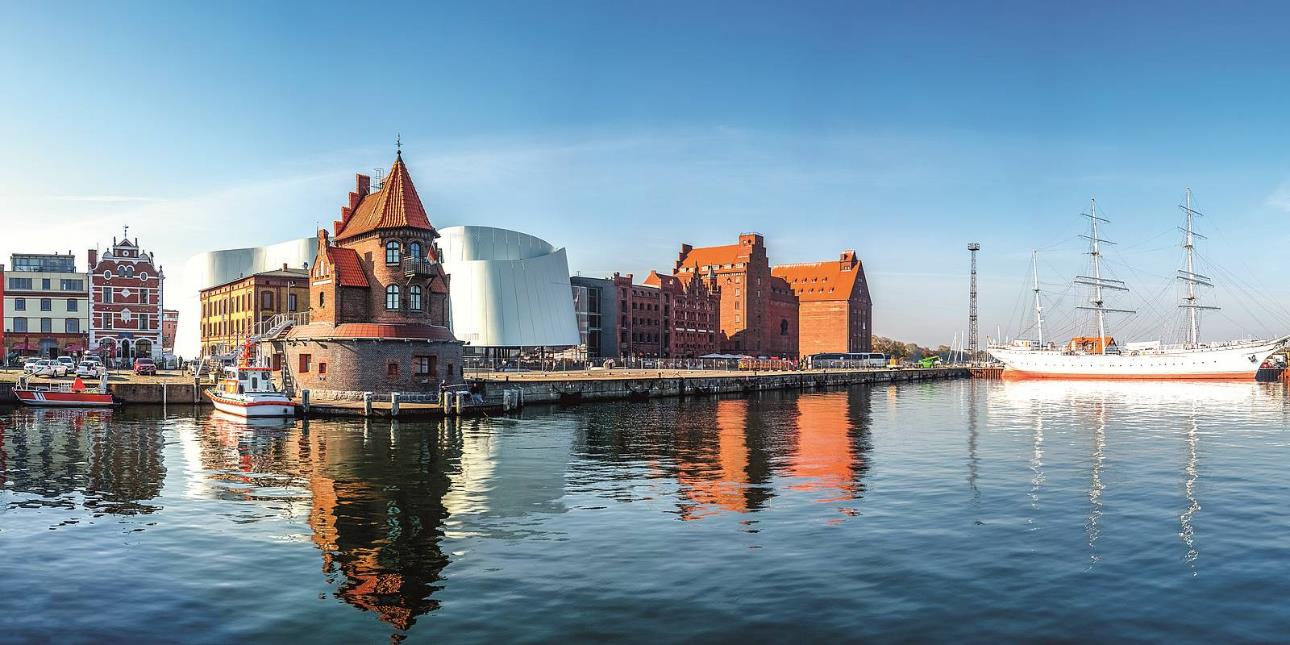 2
Who we are…
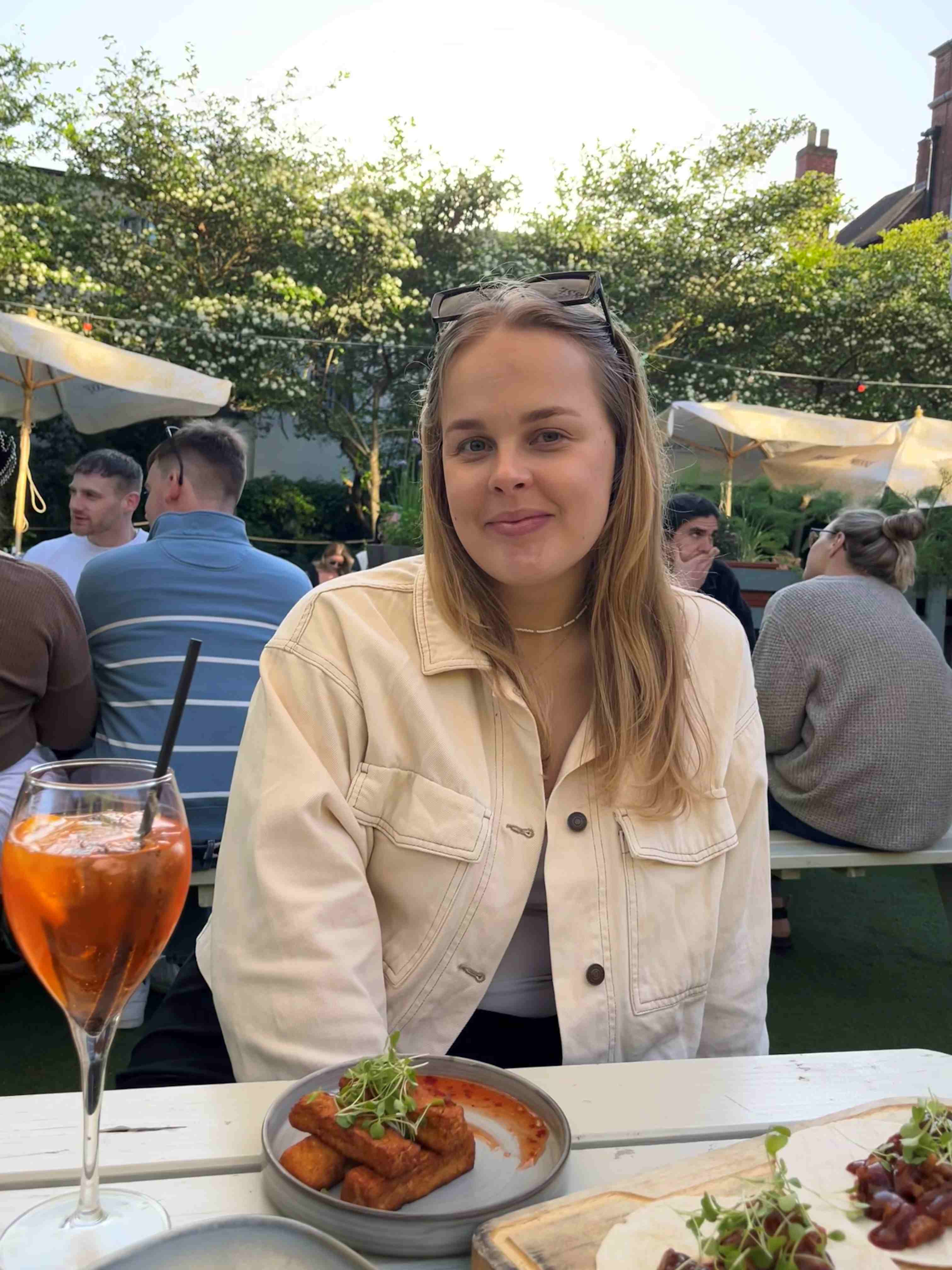 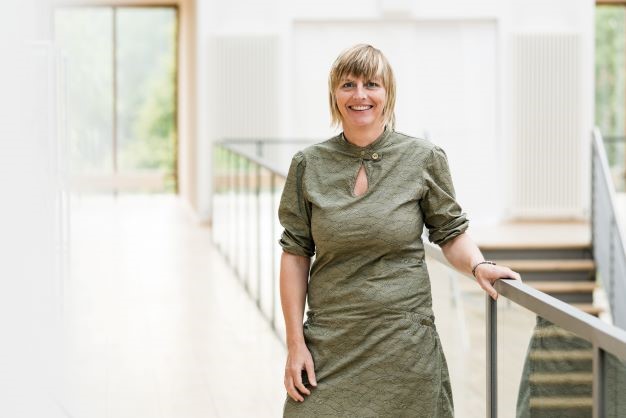 Steffi Schnierer 
Program Management
Nikita 
TDS student, 2nd semester
3
Agenda
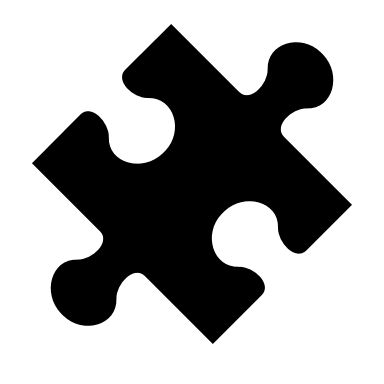 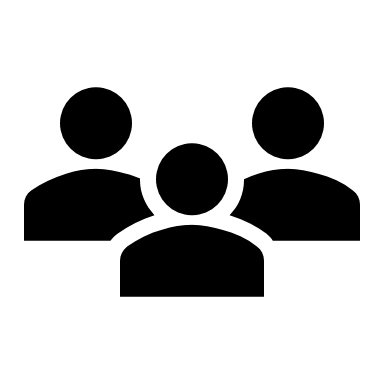 Concept & Curriculum & Highlights
Campus & Student’s life
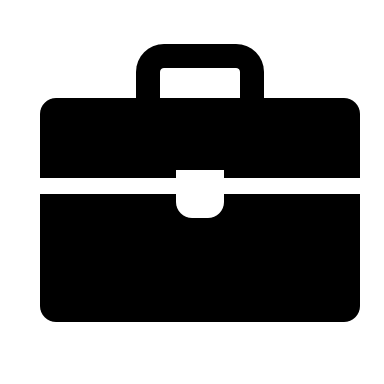 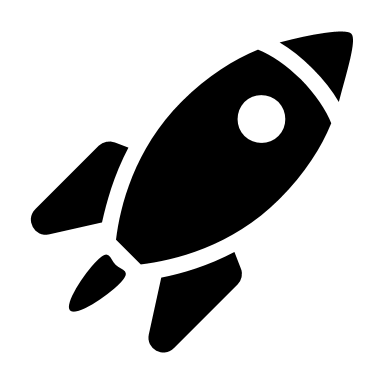 Application
Employability
4
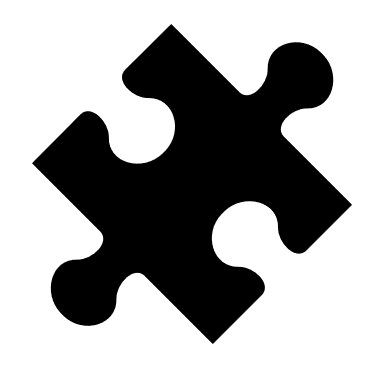 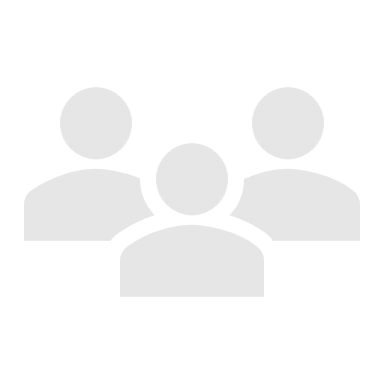 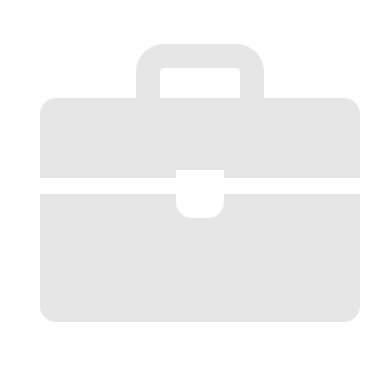 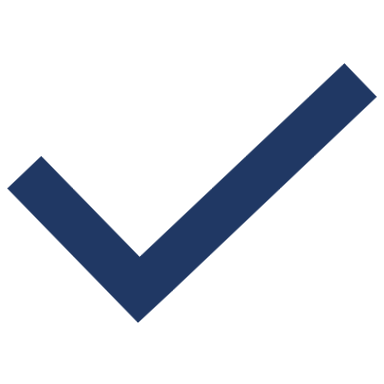 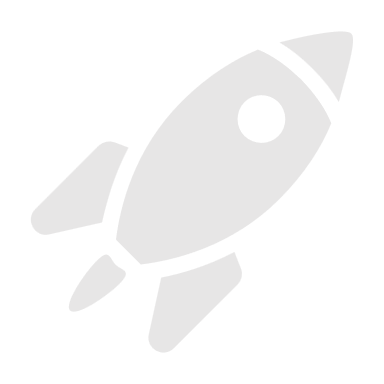 5
Concept & Curriculum TDS
Entrance qualification



Process


Winter term 


Summer term 


Winter term 



Summer term
Bachelor 180 ECTS
 6 semester
Bachelor 210 ECTS
  7 semester
Bachelor 240 ECTS 
 8 semester
4 semester
course
3 semester
course
2 semester
course
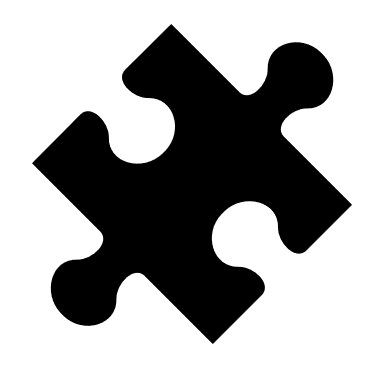 4/3/2 semester: 	start = winter term
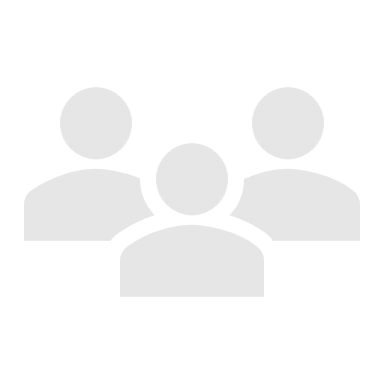 core  modules + excursion
core  modules + excursion
core  modules + excursion
Tourism + Management
Tourism + Management
Master Thesis
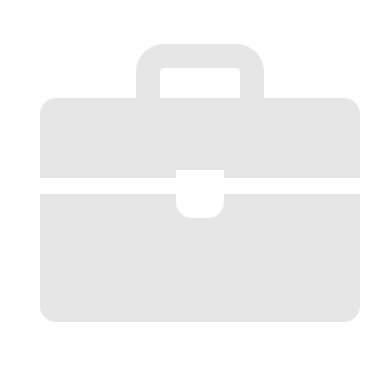 Final award  TDS  (M.A.)
Master Thesis
internship 
21 weeks
Final award  TDS  (M.A.)
Master Thesis
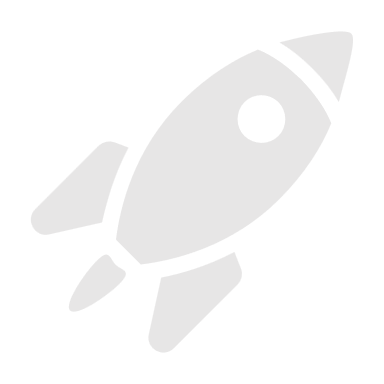 Final award  TDS  (M.A.)
6
Philosophy
TDS Graduate Employability
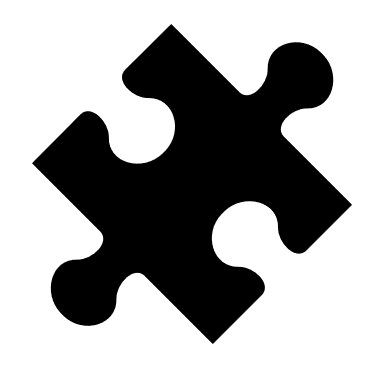 Professional Expertise

Tourism
Business Administration
Management
Self-learning competence and  personality 
Development of an own value system
Learning strategies
Dealing with innovation & change
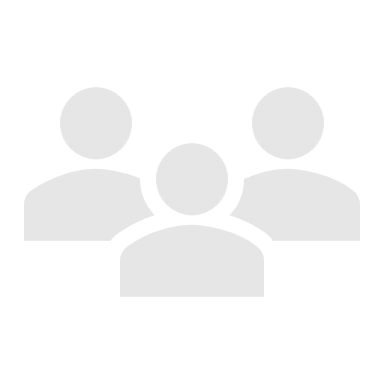 Methodological competence

Ability to think & act strategically
Self organization
Variety of teaching & exams
Social and multicultural competence

Appreciation of cultural diversity
Values based Management
English classes
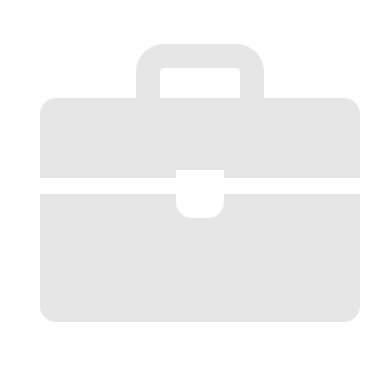 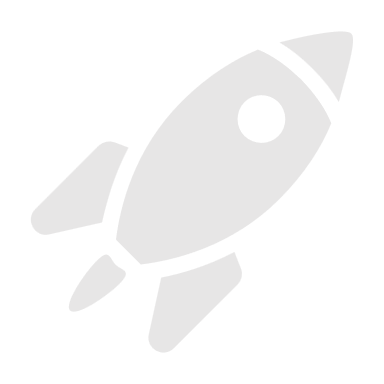 7
Theory and PracticeCommunity, Conferences & Companies
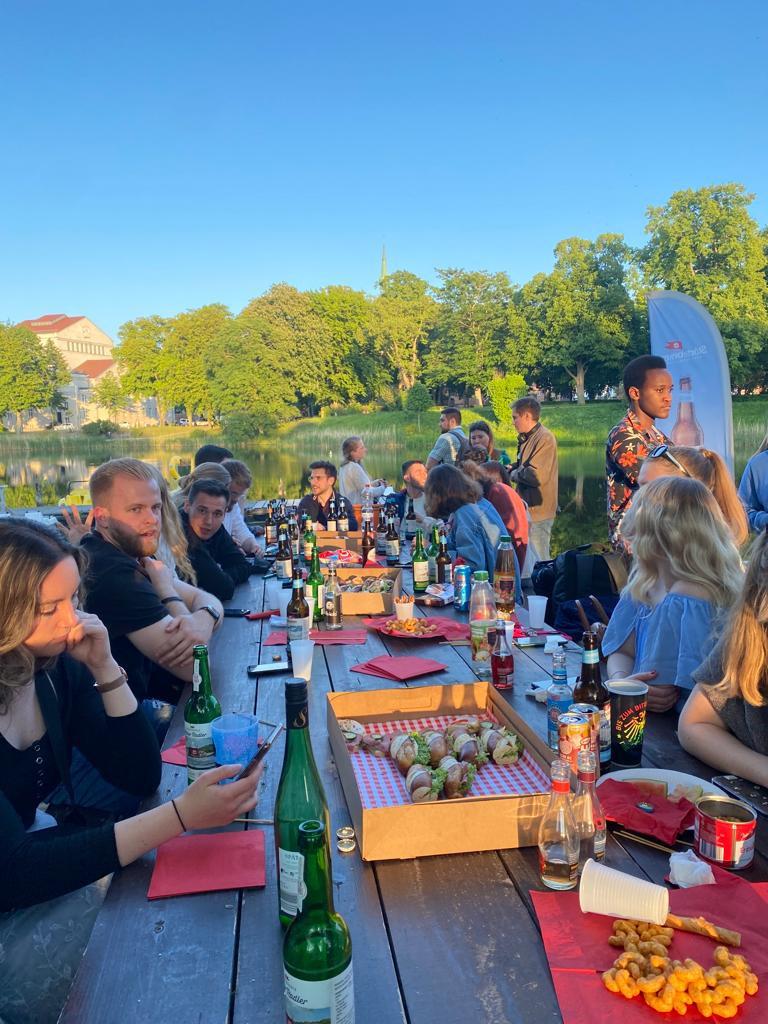 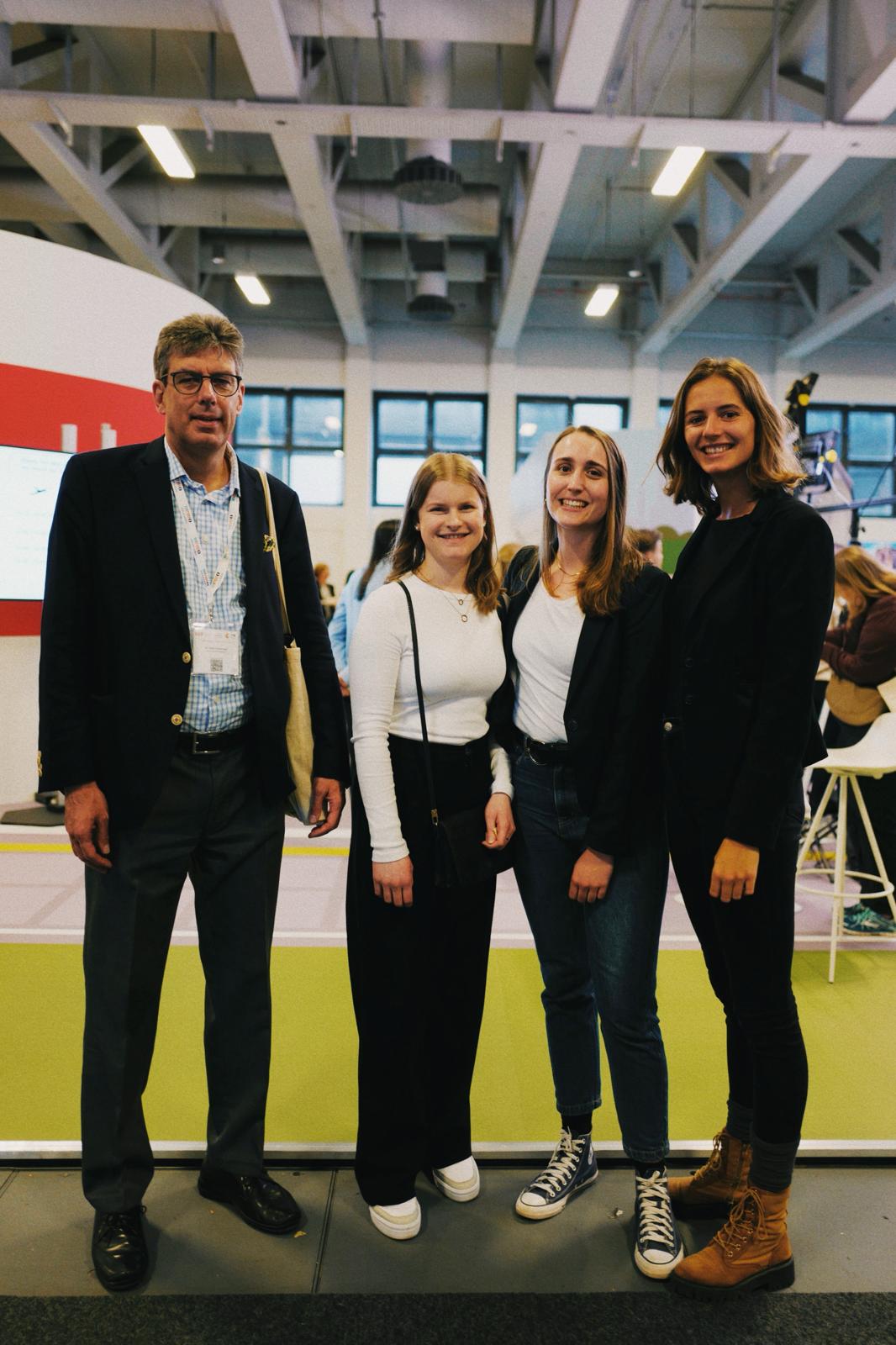 v
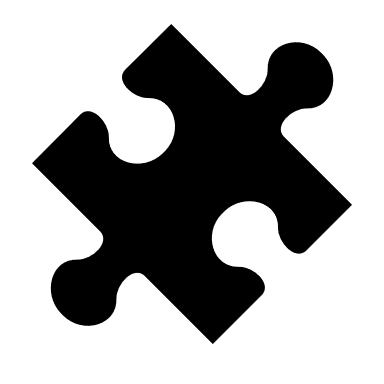 Real-life case projects & internship
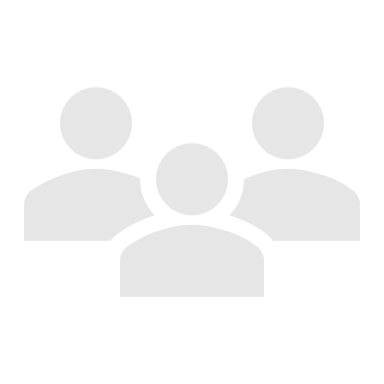 Master Thesis  with a company
Meetings with companies & conferences
Real-life case projects & internship
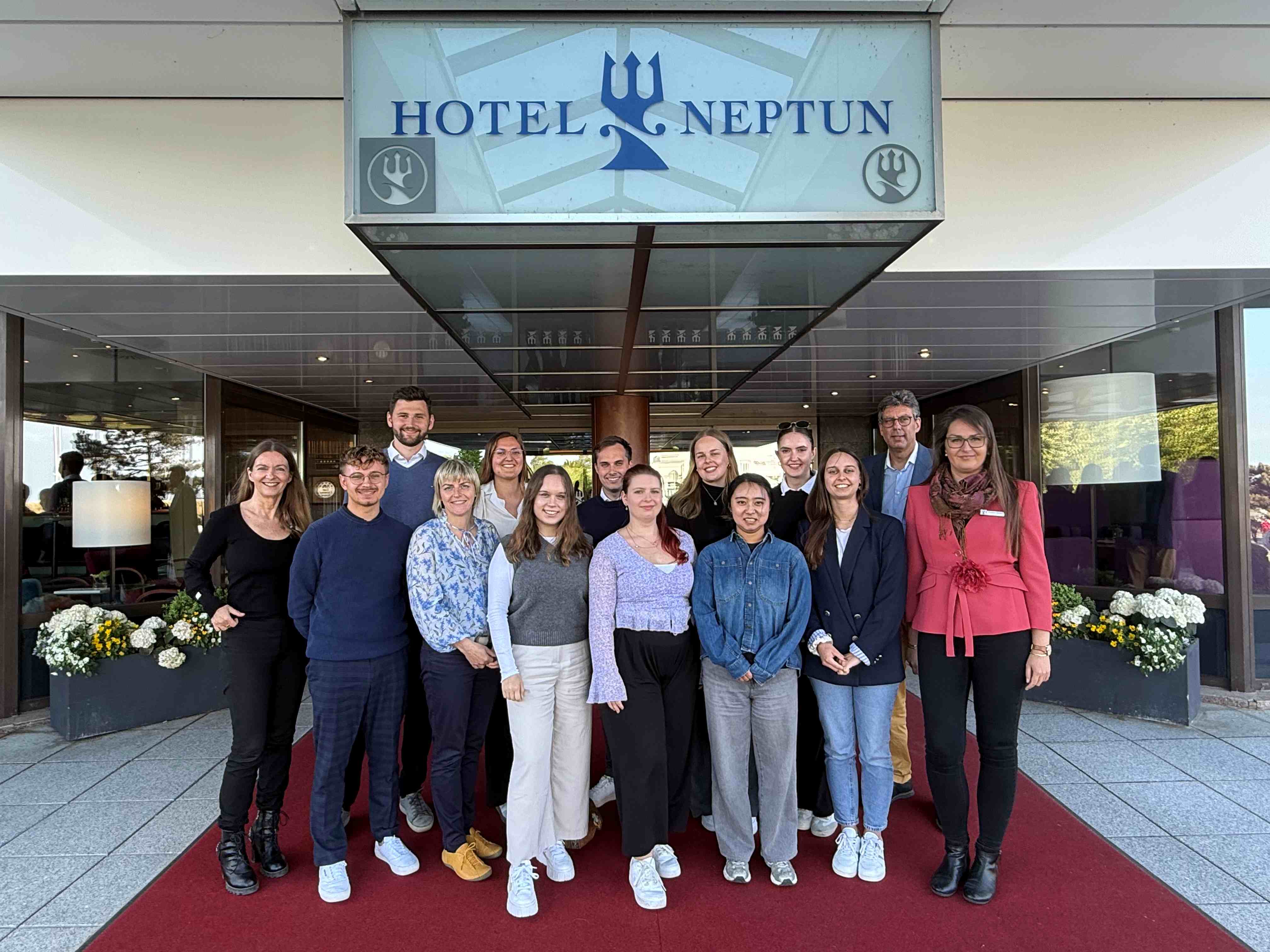 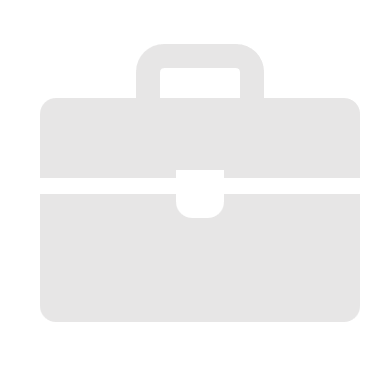 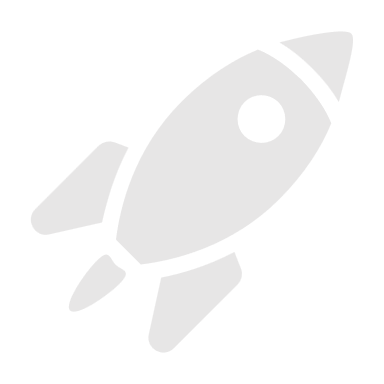 8
Concept 
Integration of Theory and Practice
Examples of practice projects accompanying the semester:


THE BIG MAMA CASE. Differentiating hospitality via experiences
Leisure Theming and Tourism: Heide-Park Soltau
Shore Excursion Activities at AIDA Cruises
Business Development Plan for STAGE Entertainment
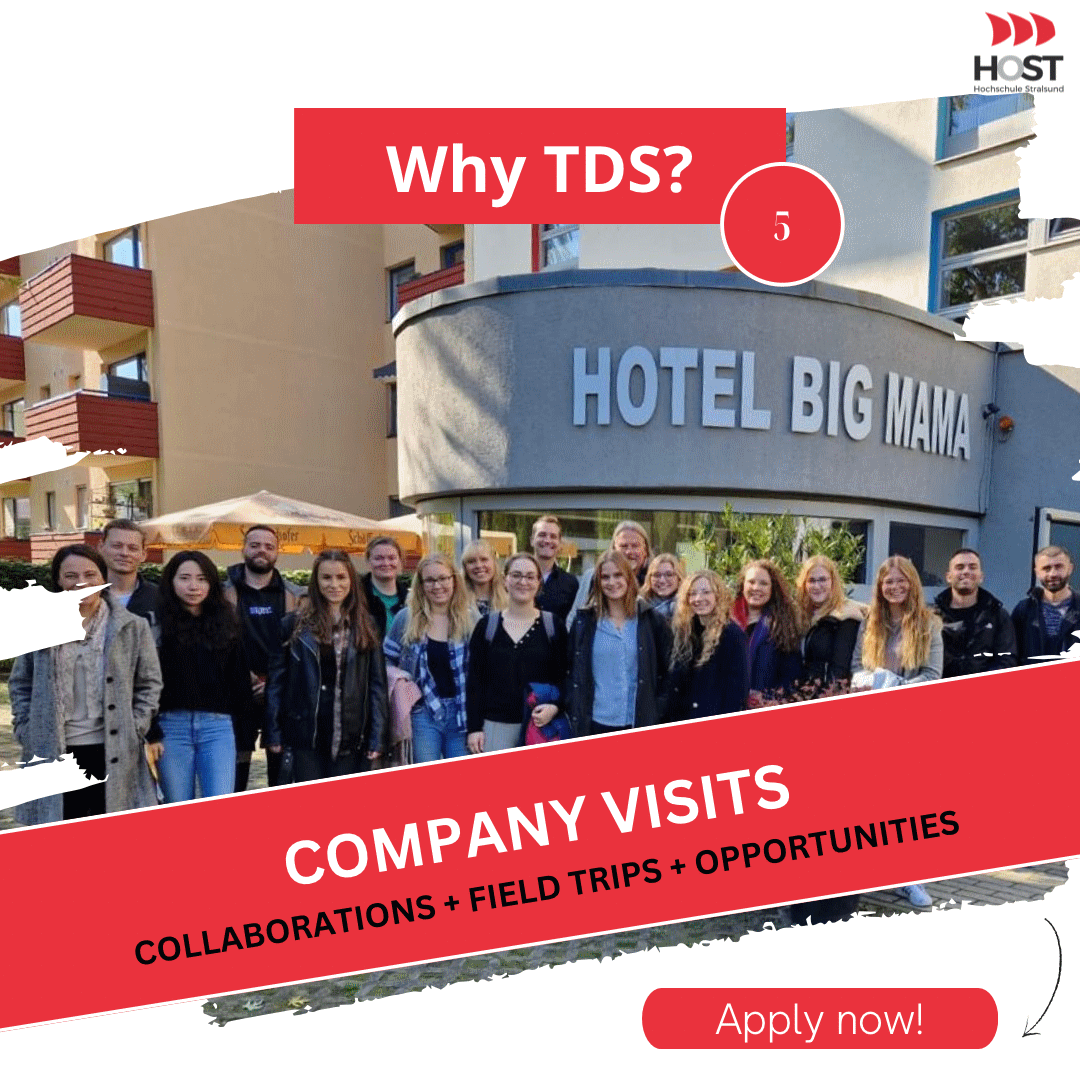 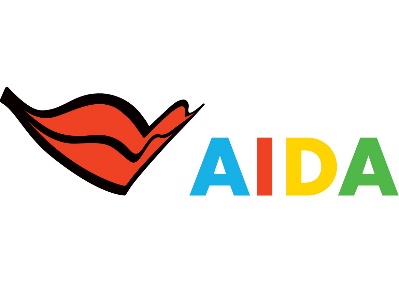 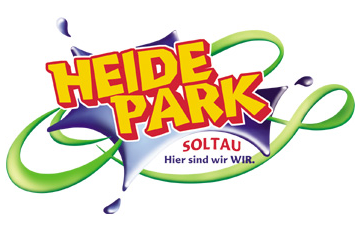 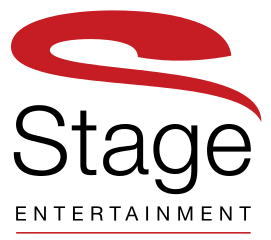 9
Concept & Curriculum
Legend: lectures 2 semester course
10
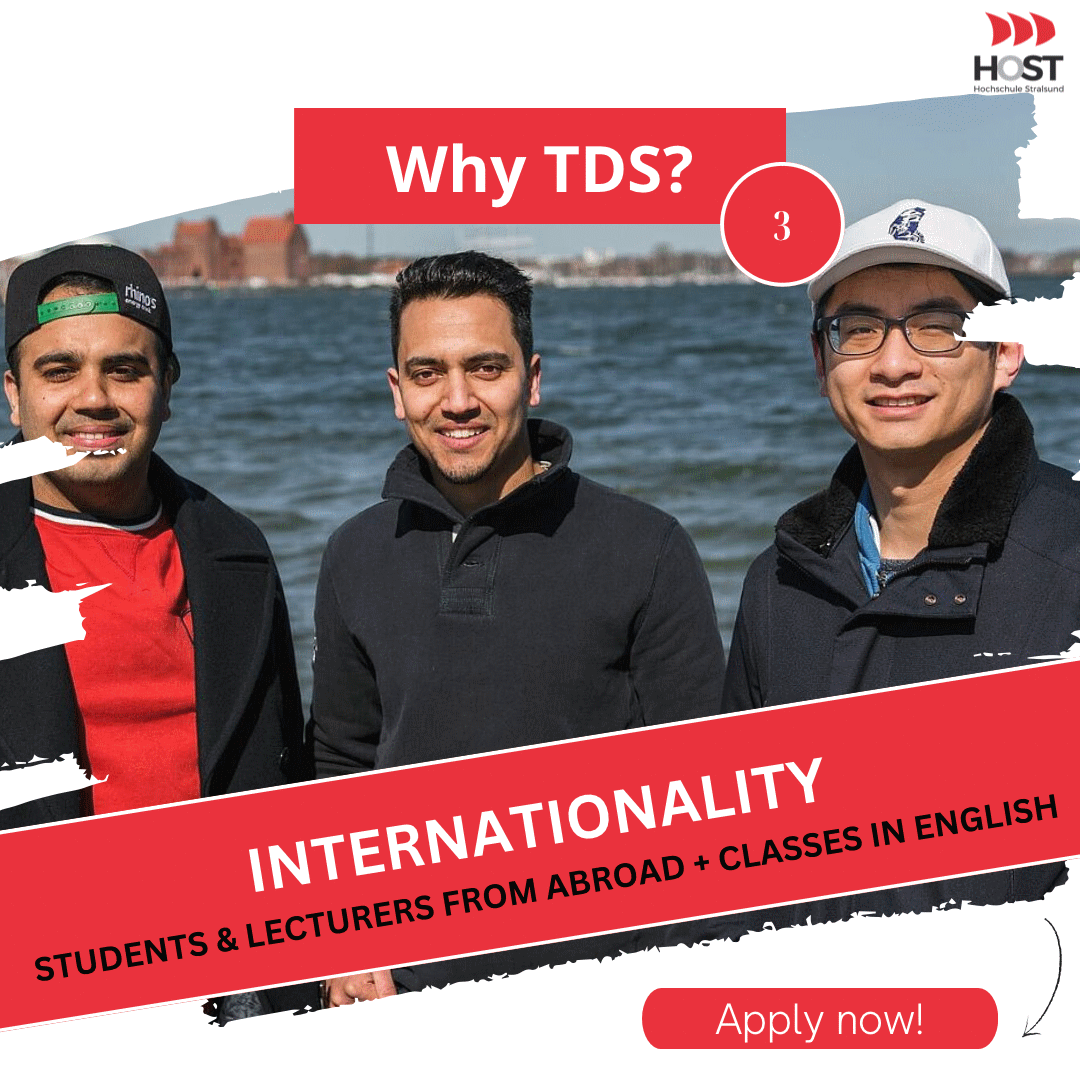 Highlights
Networking & practice partners & conferences
Coaching
Interdisciplinary guest lectures
Excursion & semester abroad & double master degree
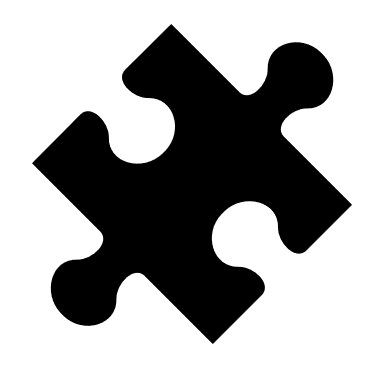 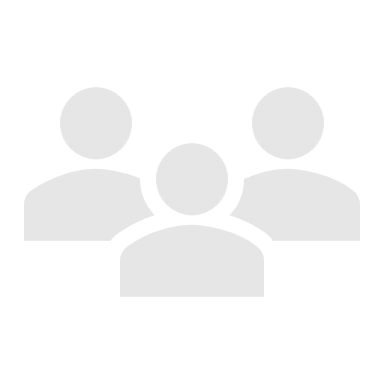 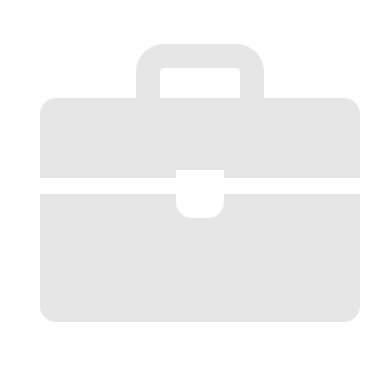 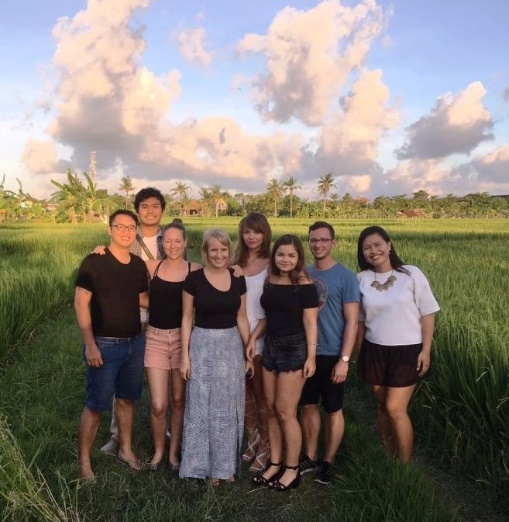 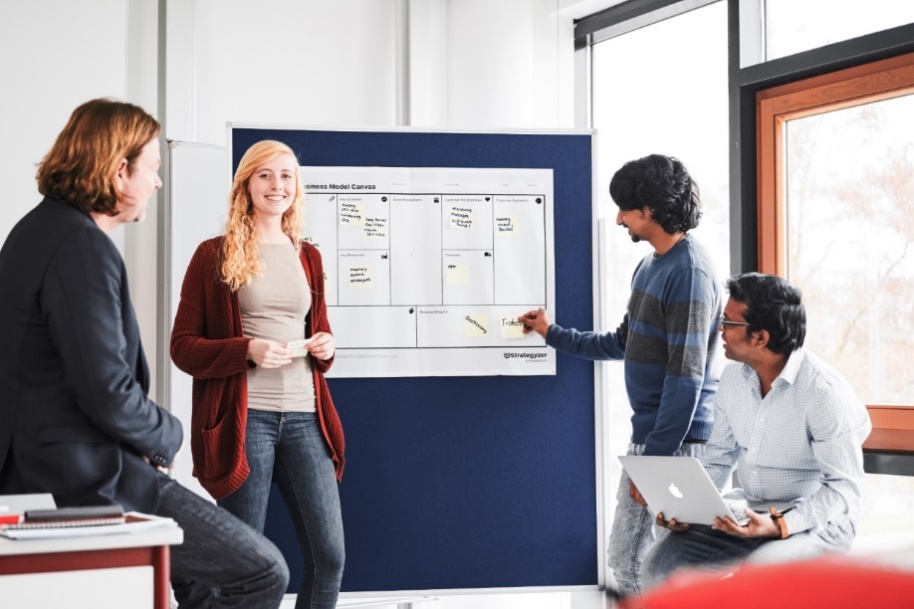 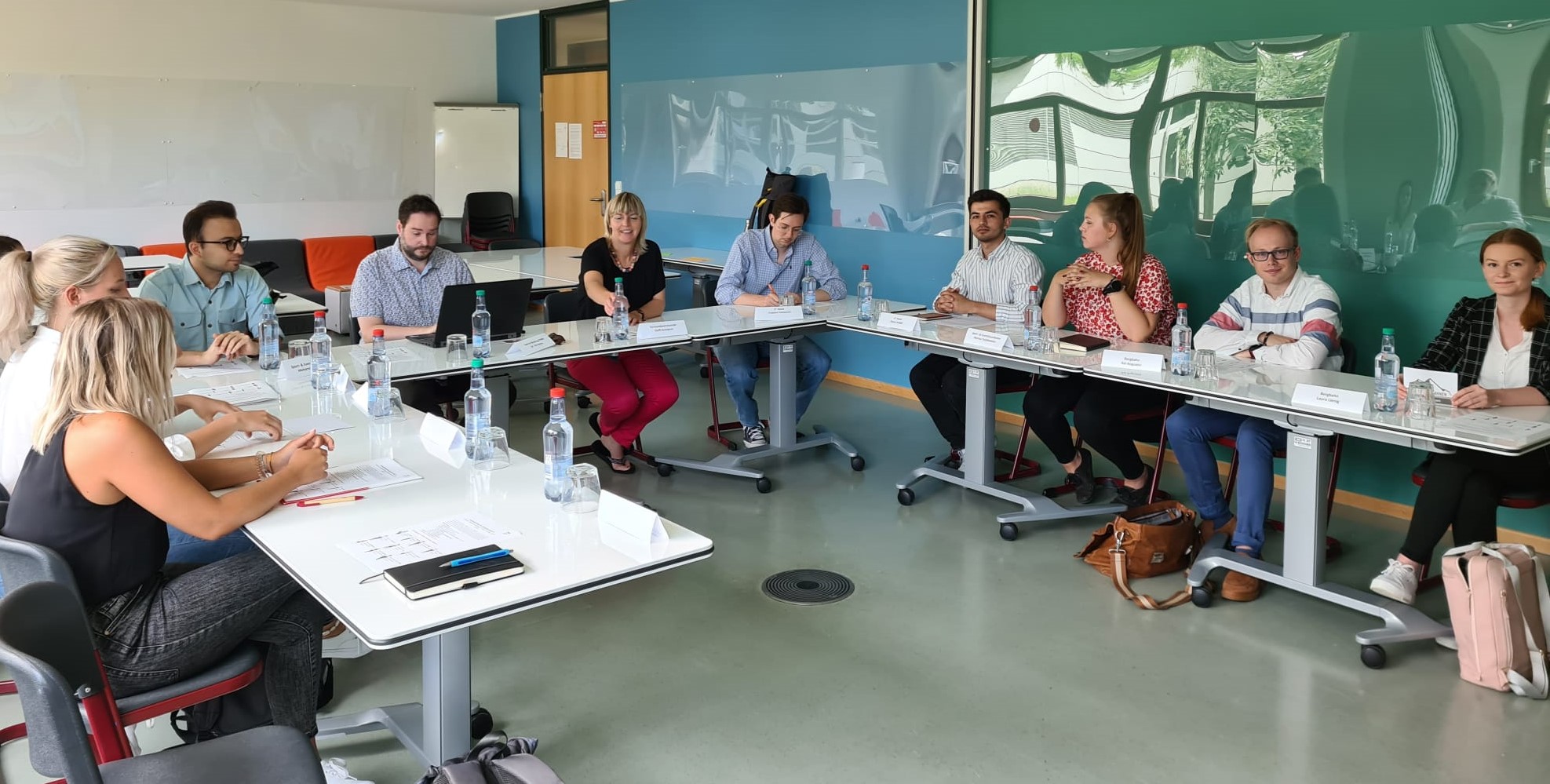 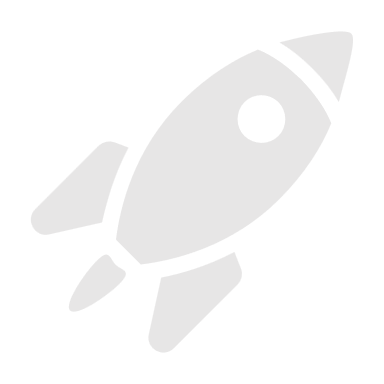 11
Highlights during semester
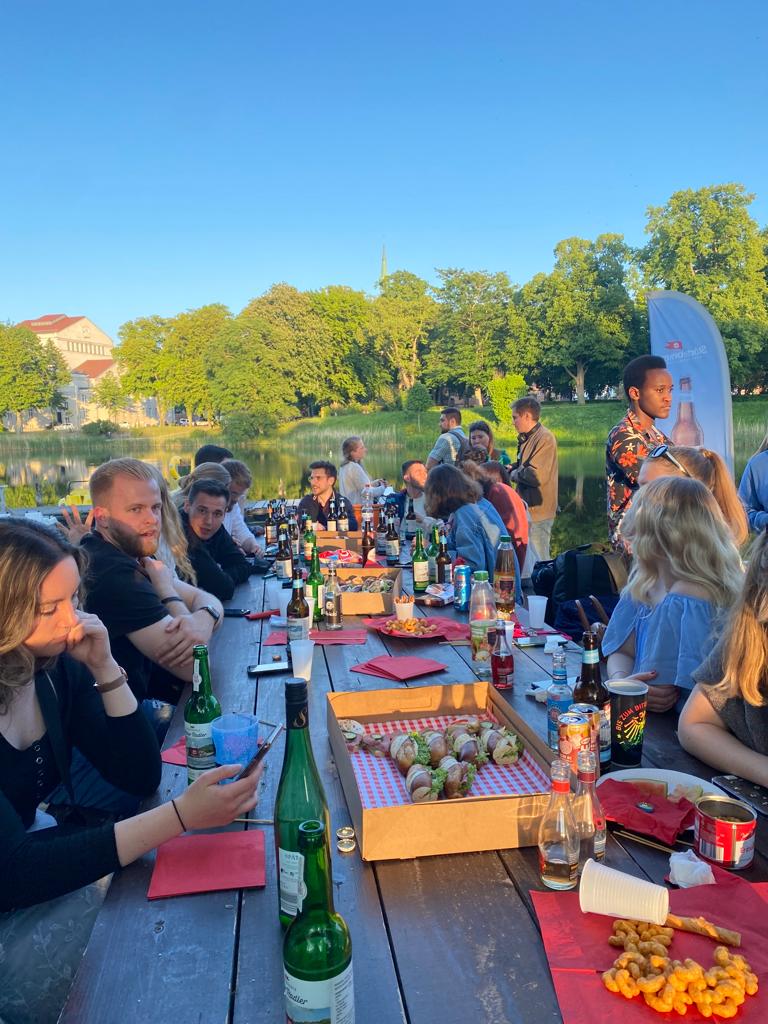 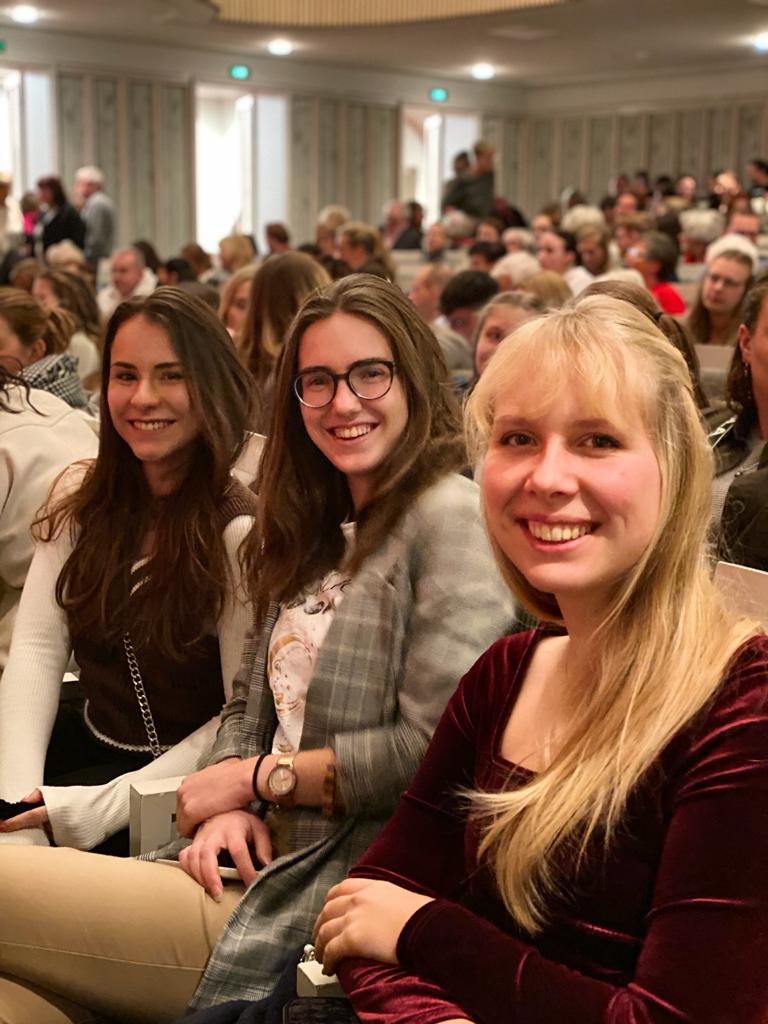 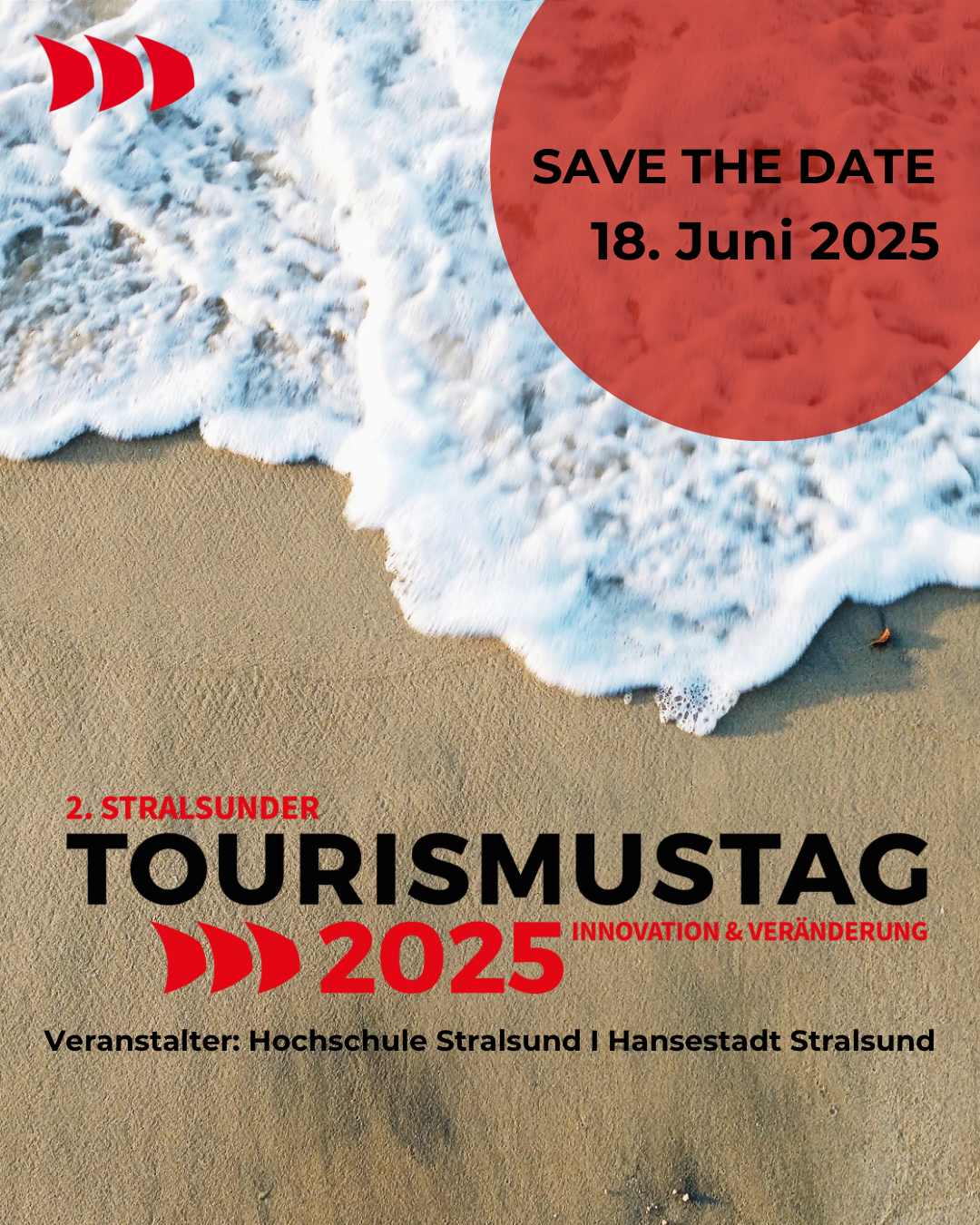 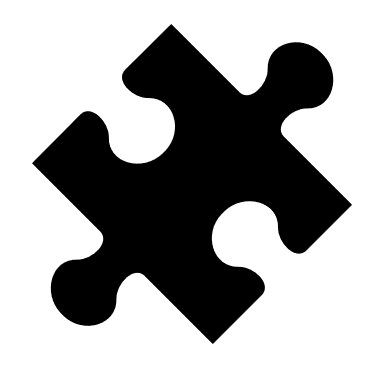 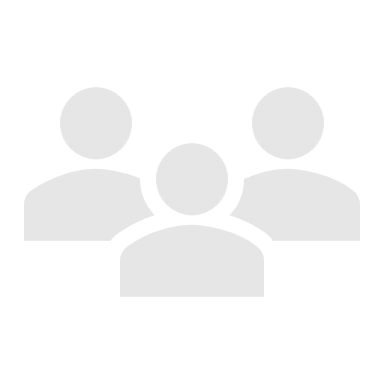 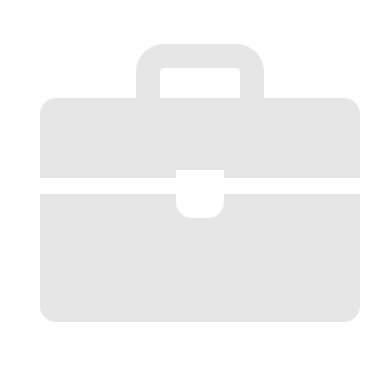 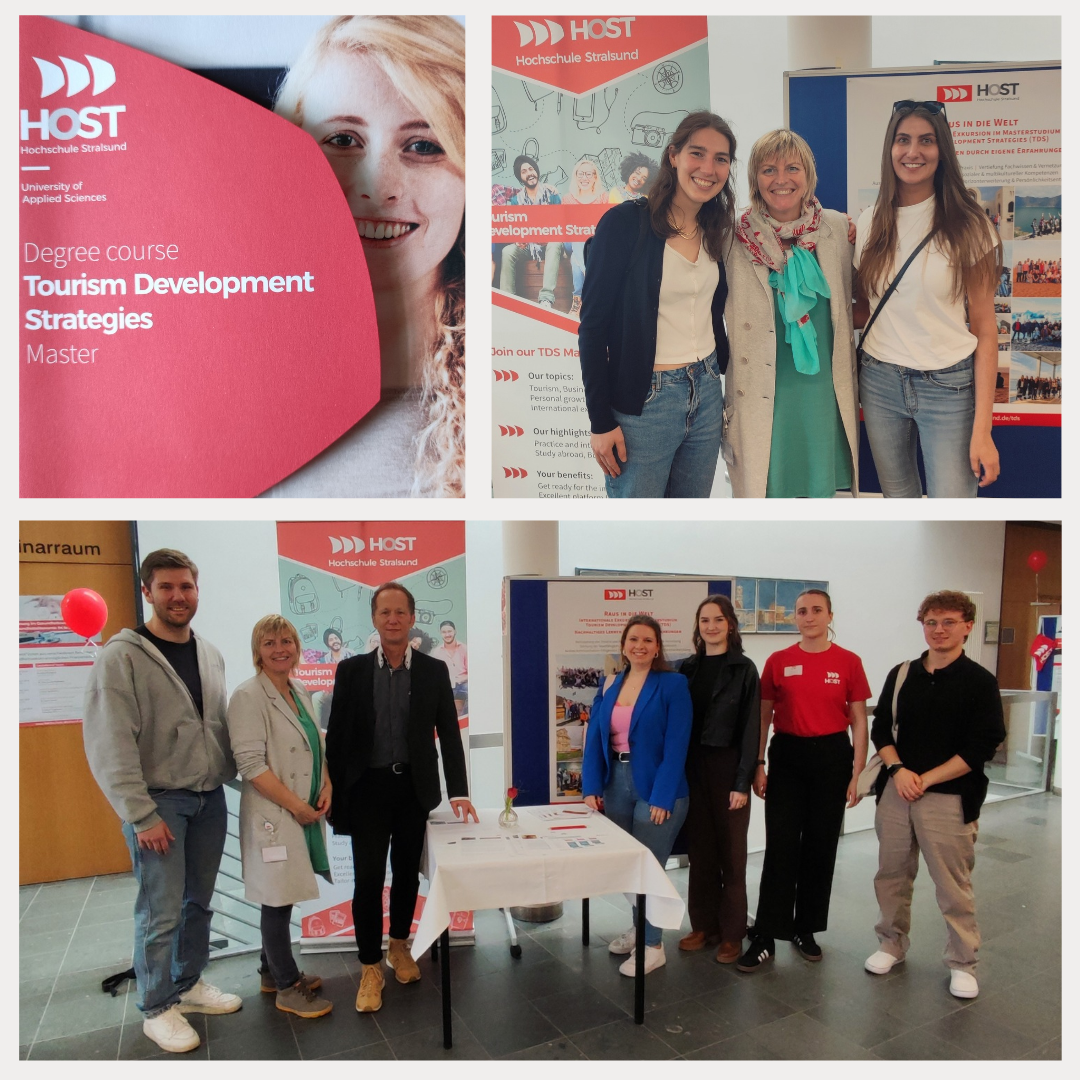 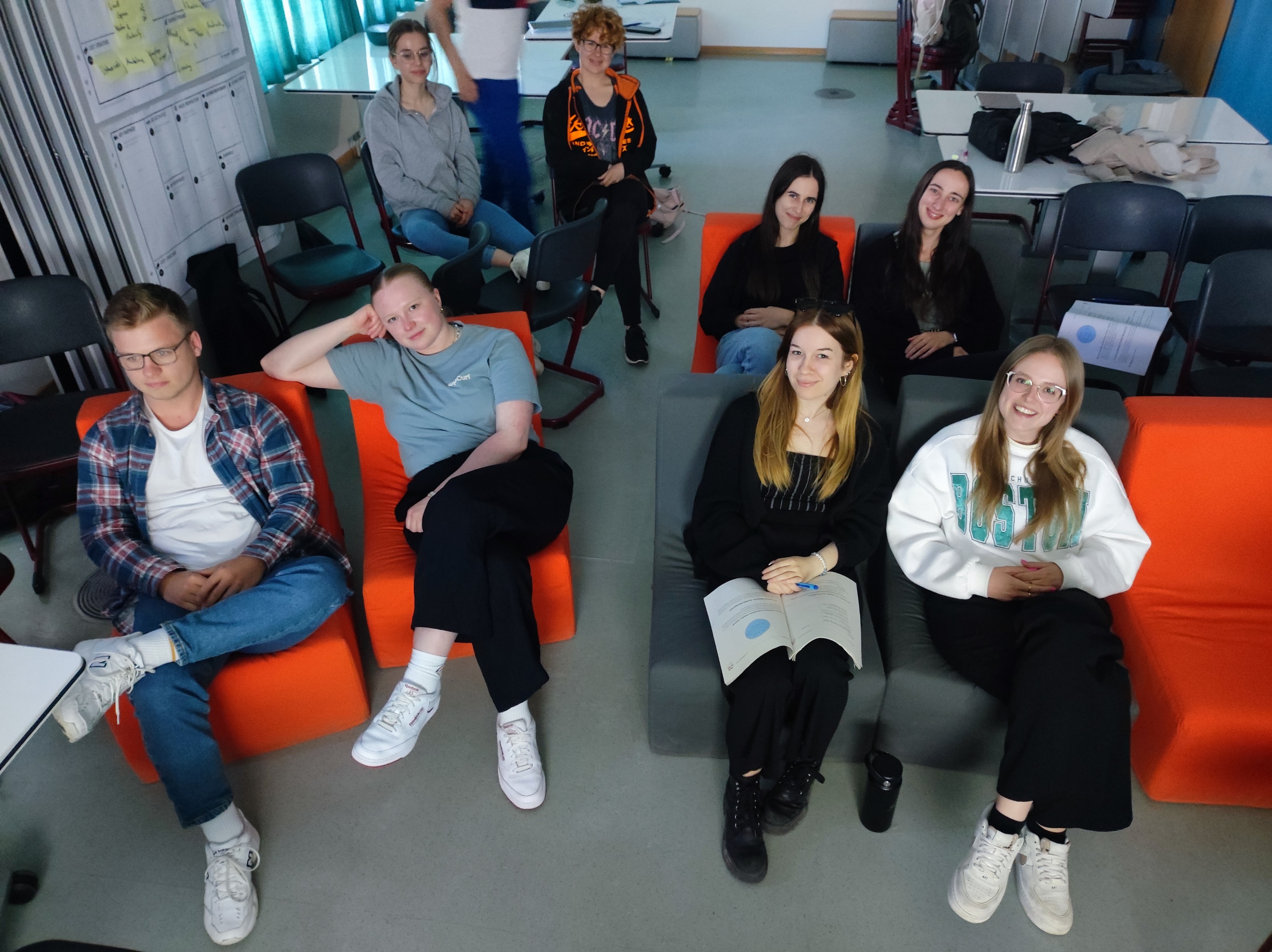 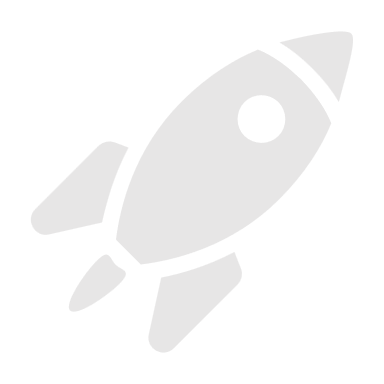 12
Highlight Excursions
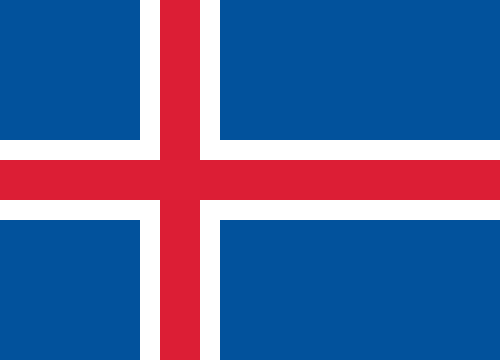 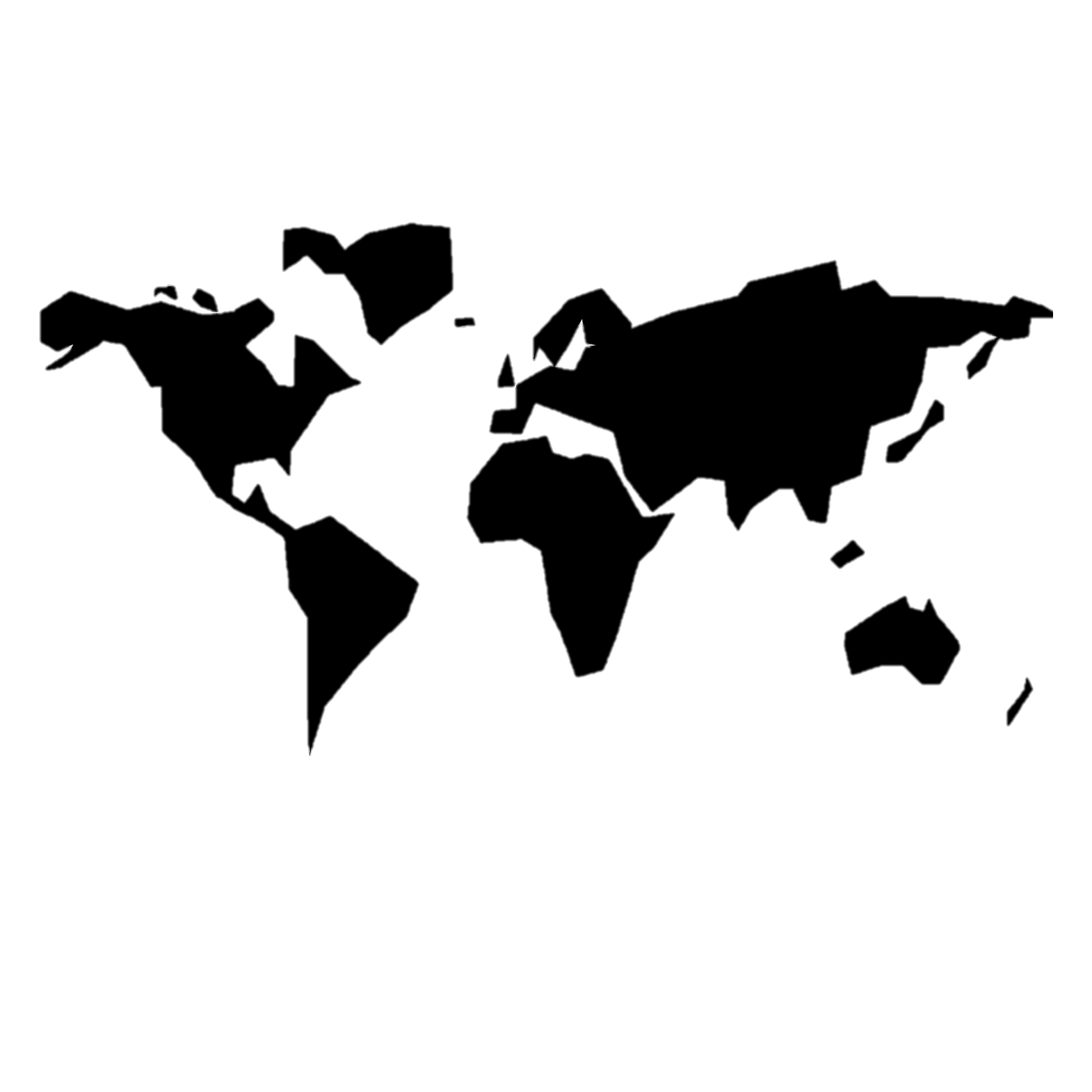 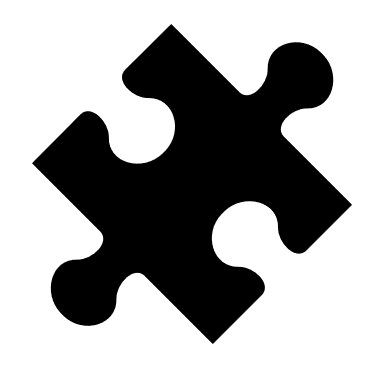 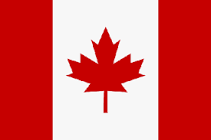 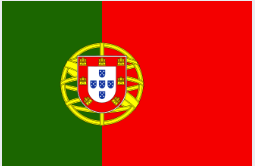 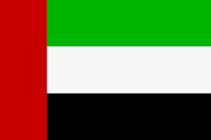 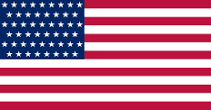 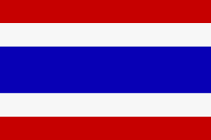 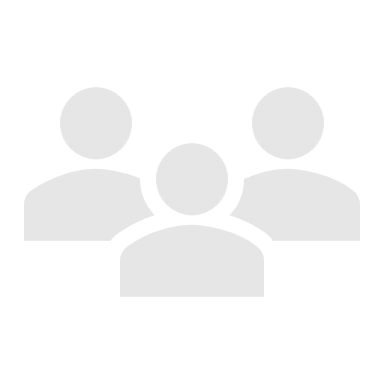 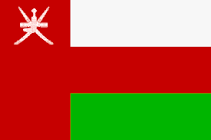 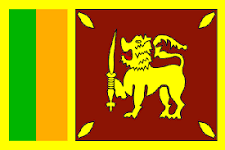 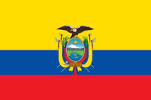 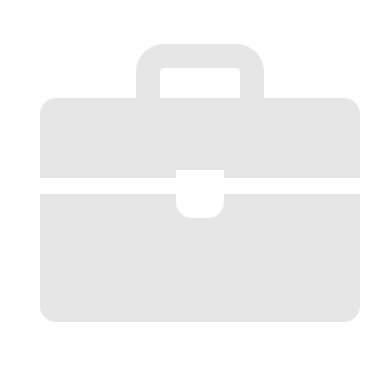 International Study Trips covered by program costs  (if health circumstances allow excursions)
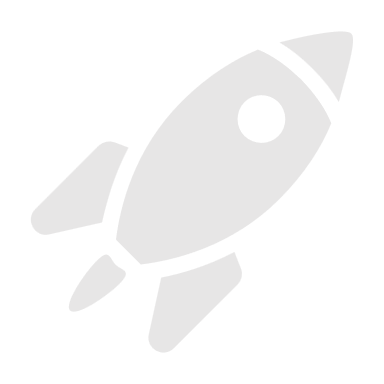 13
Highlight Excursions
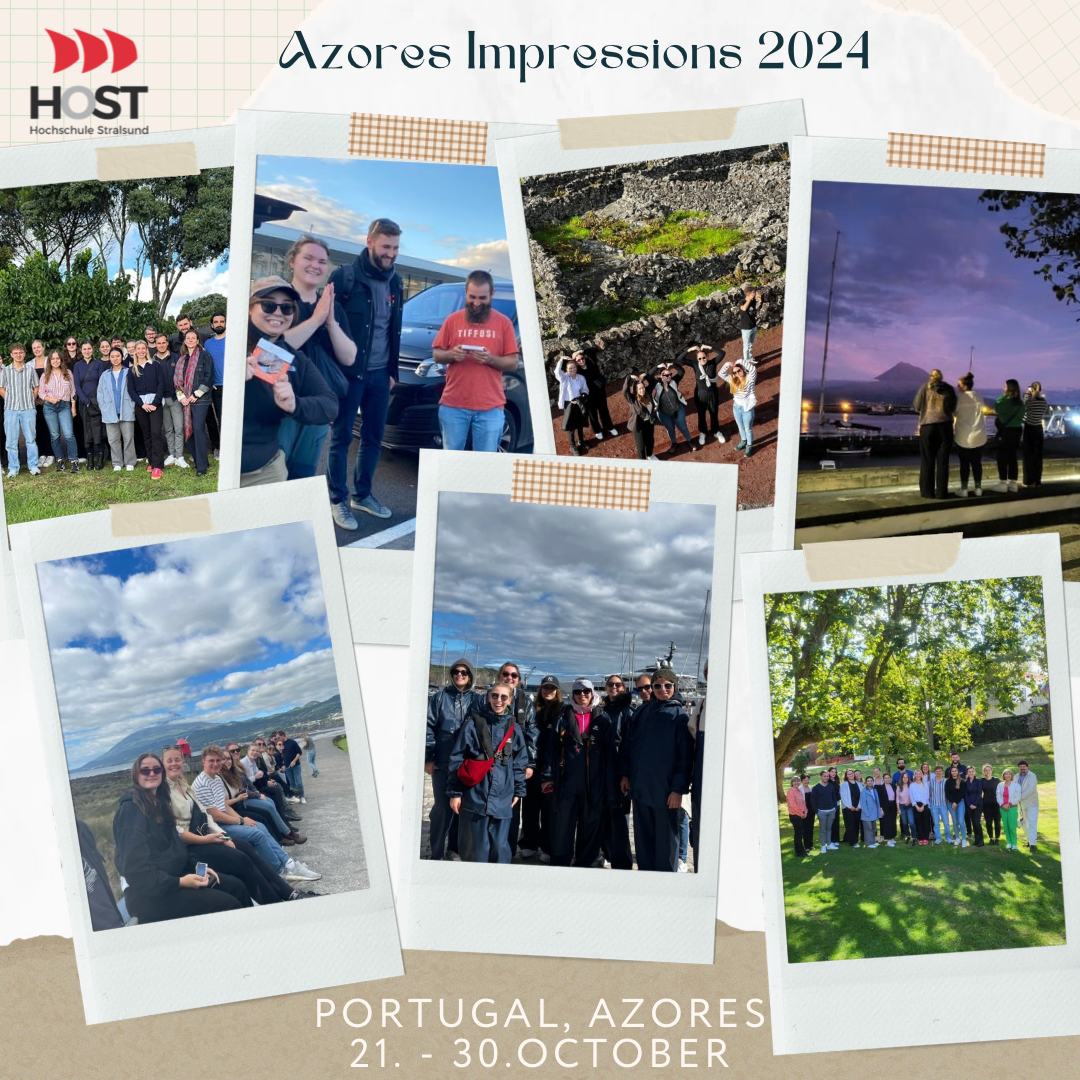 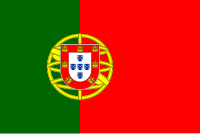 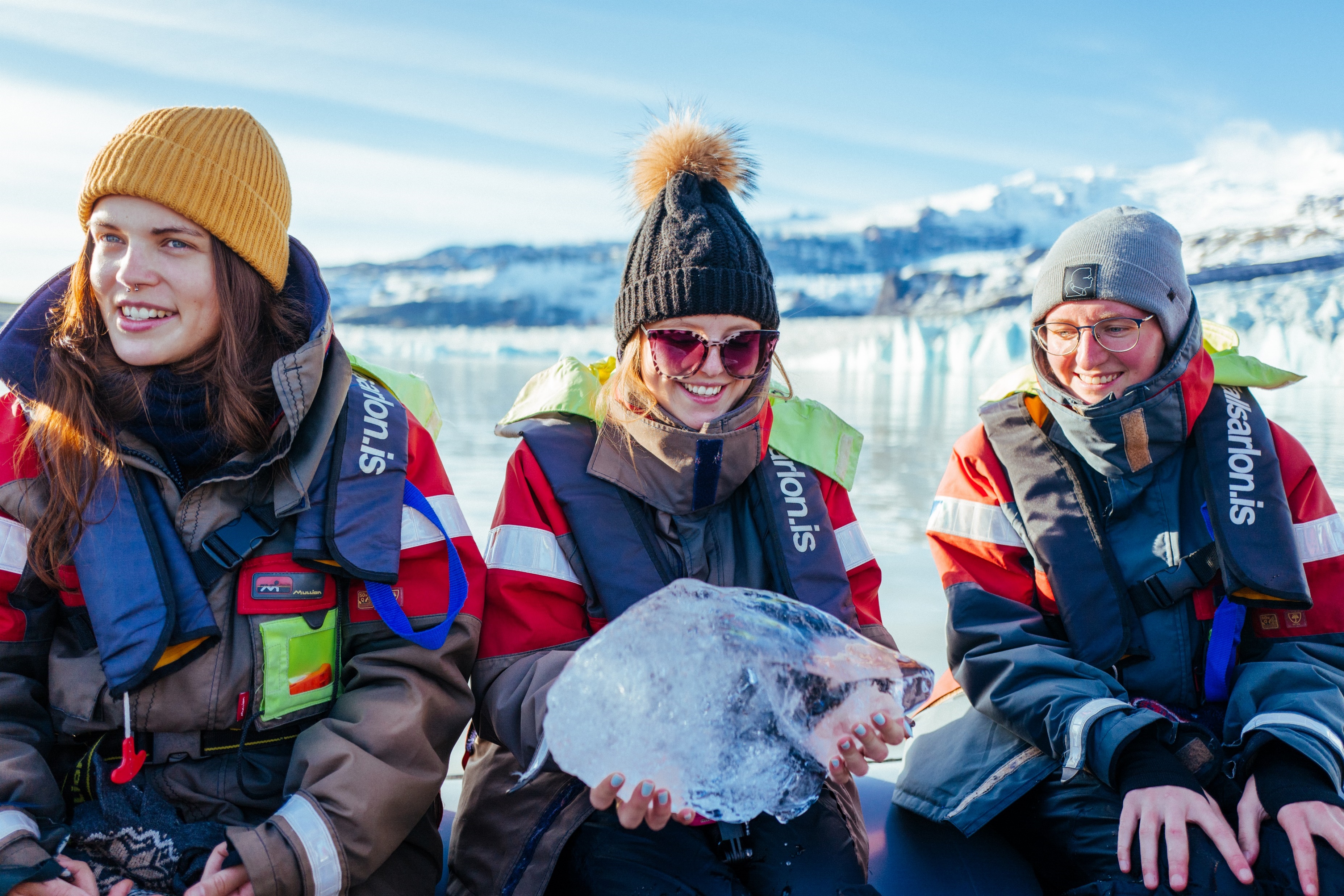 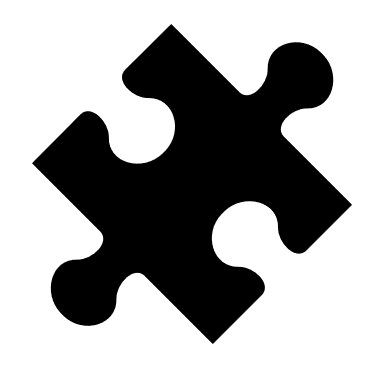 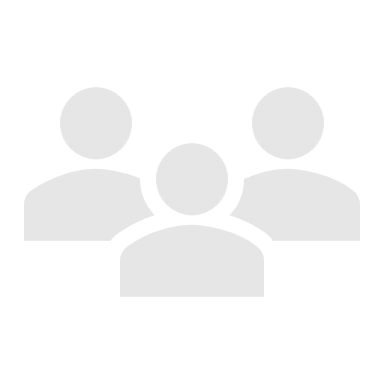 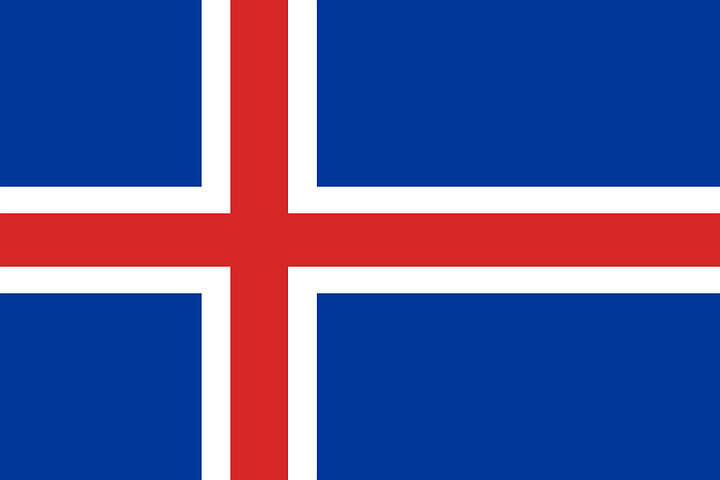 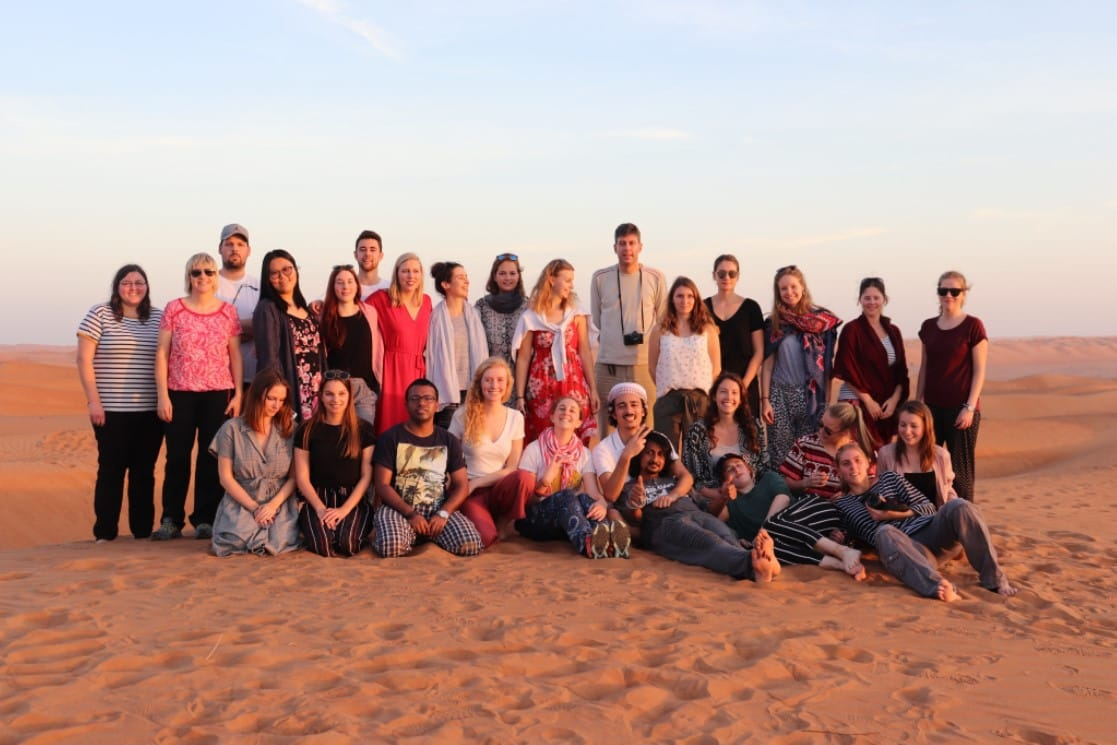 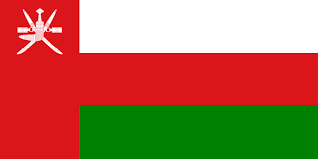 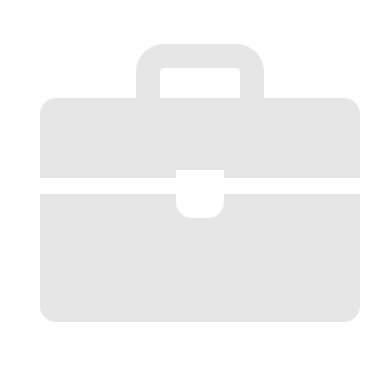 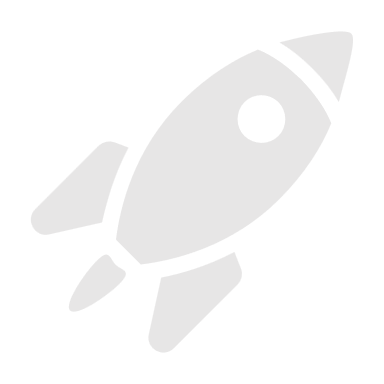 14
TDS on tour: next field trip, October 2025 
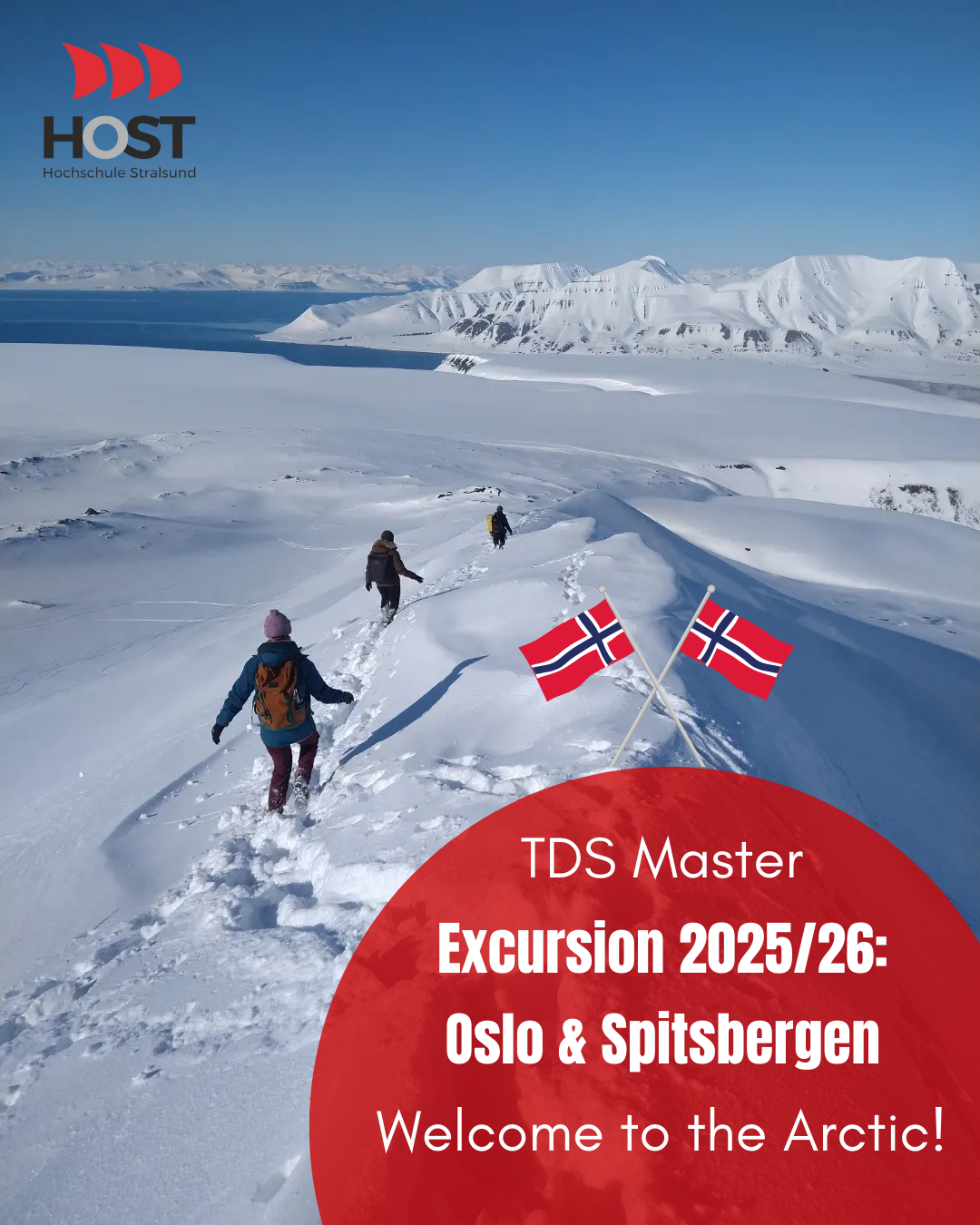 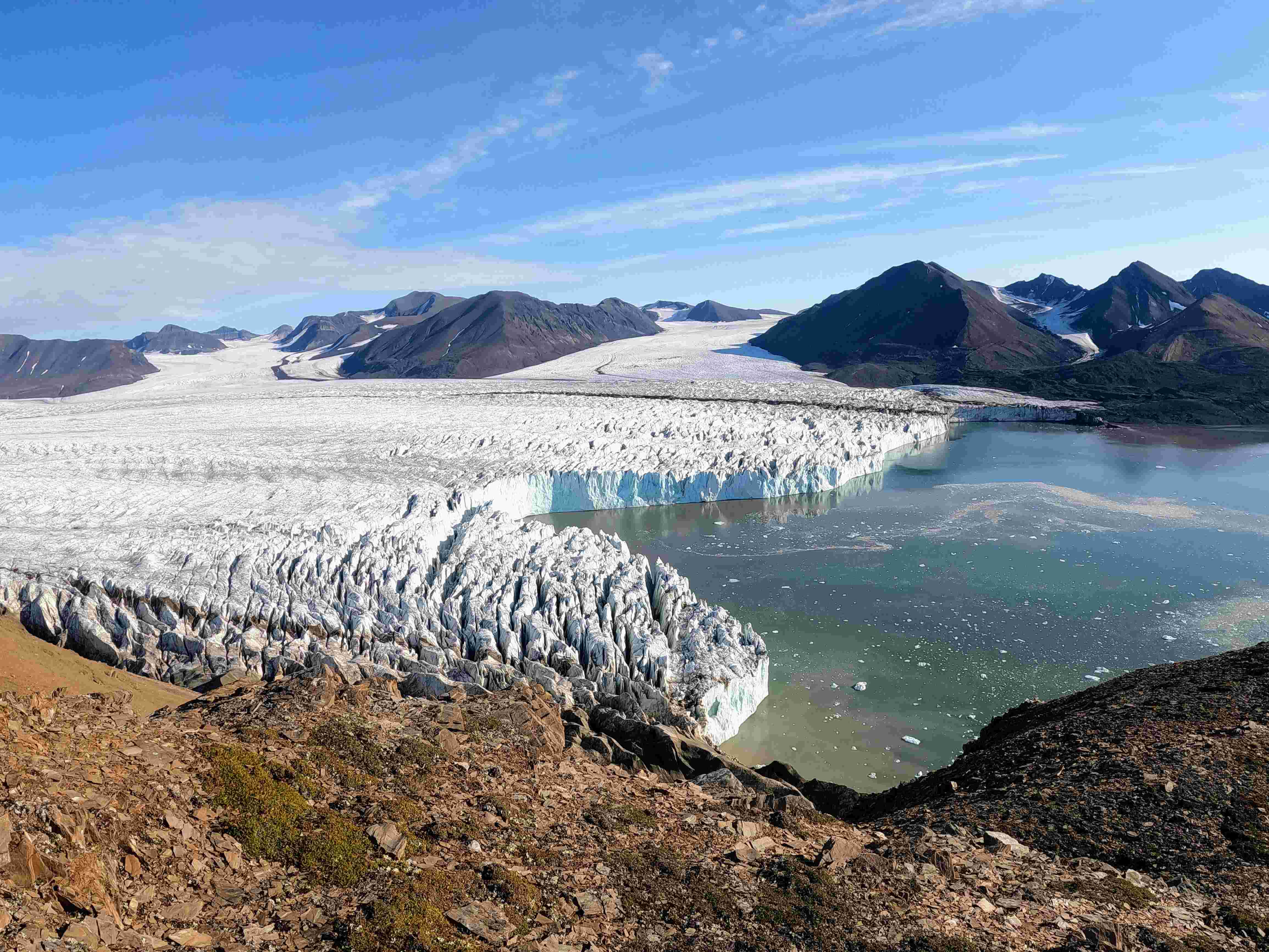 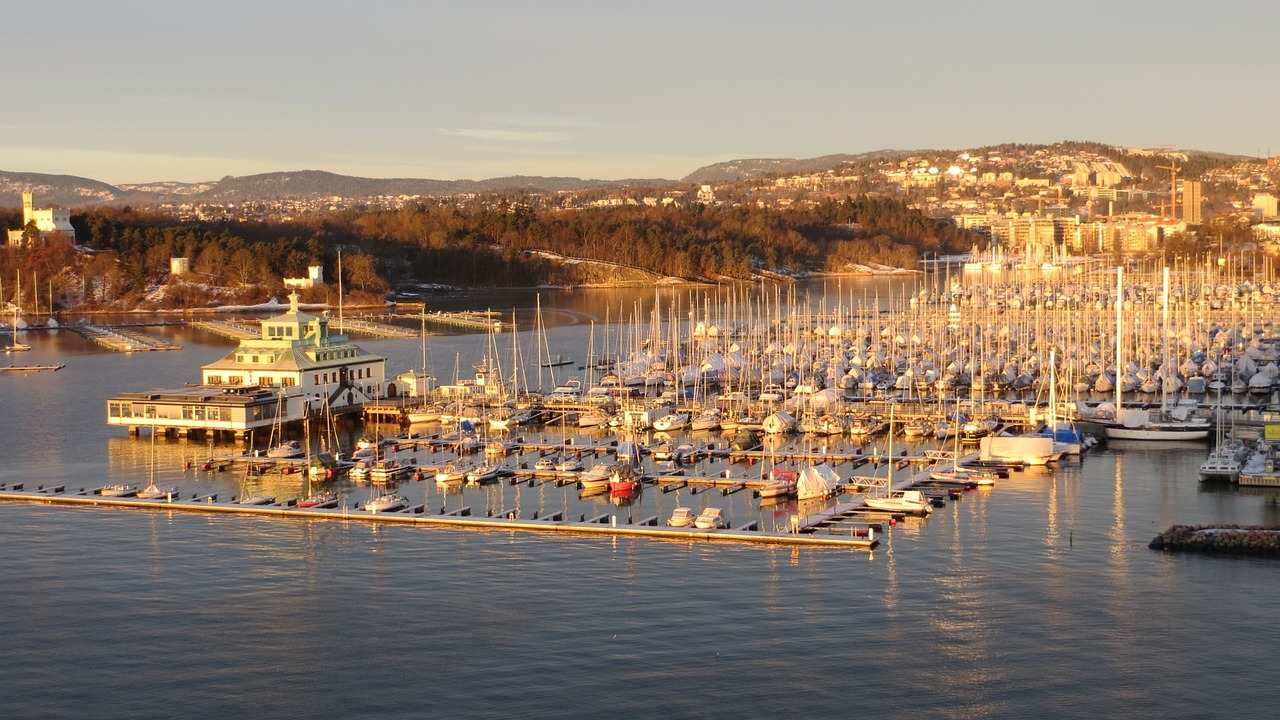 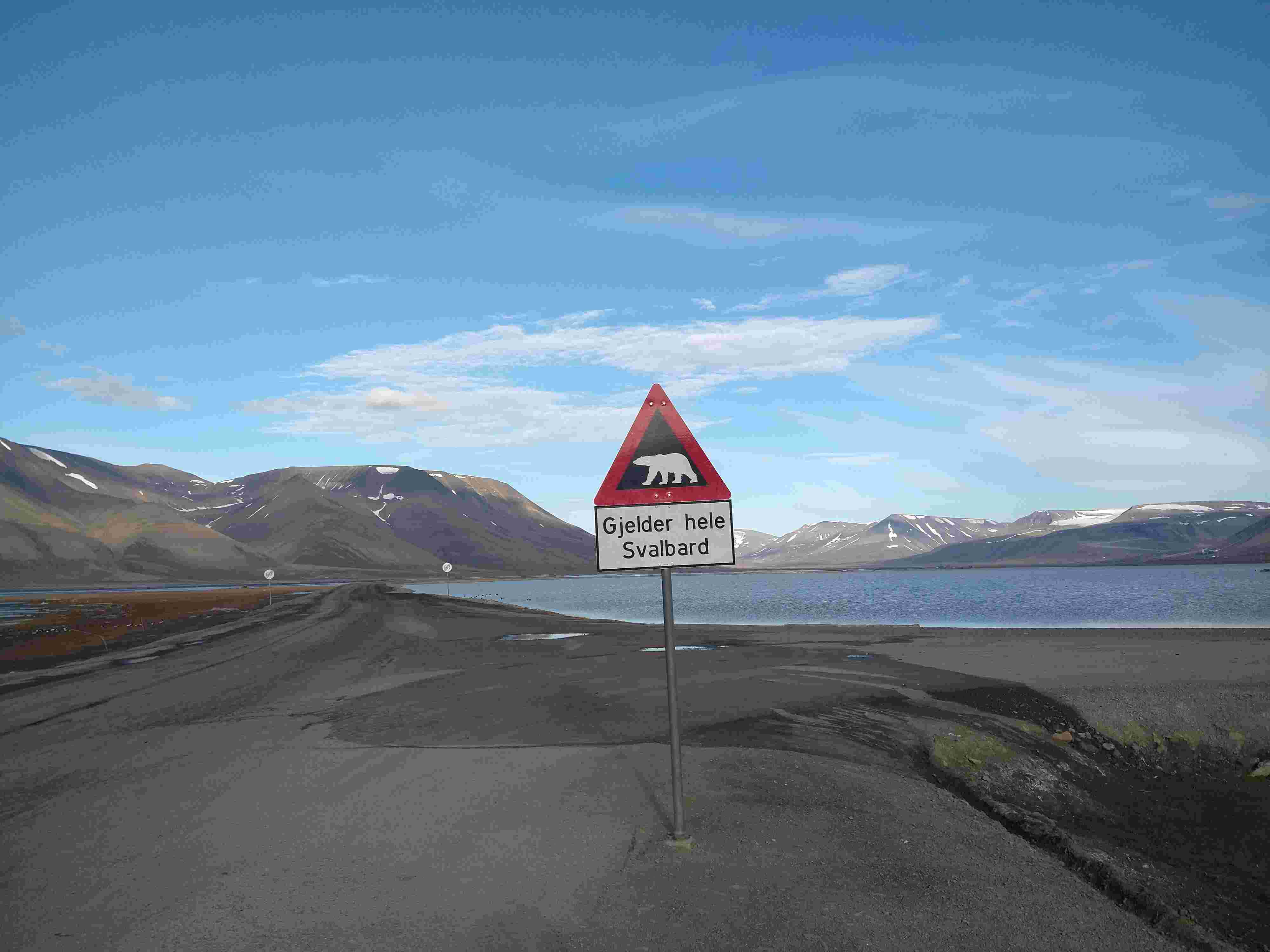 15
Career opportunities
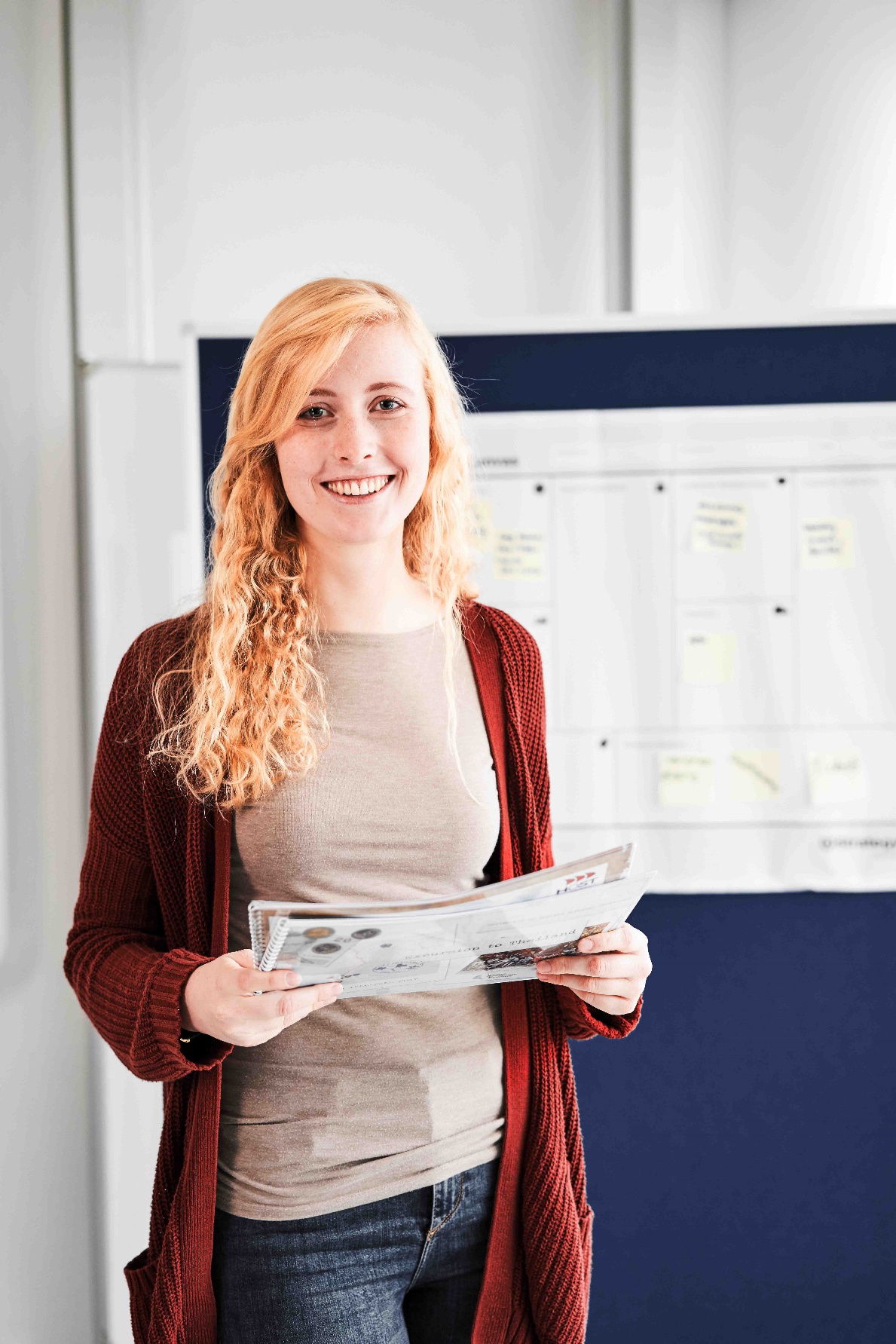 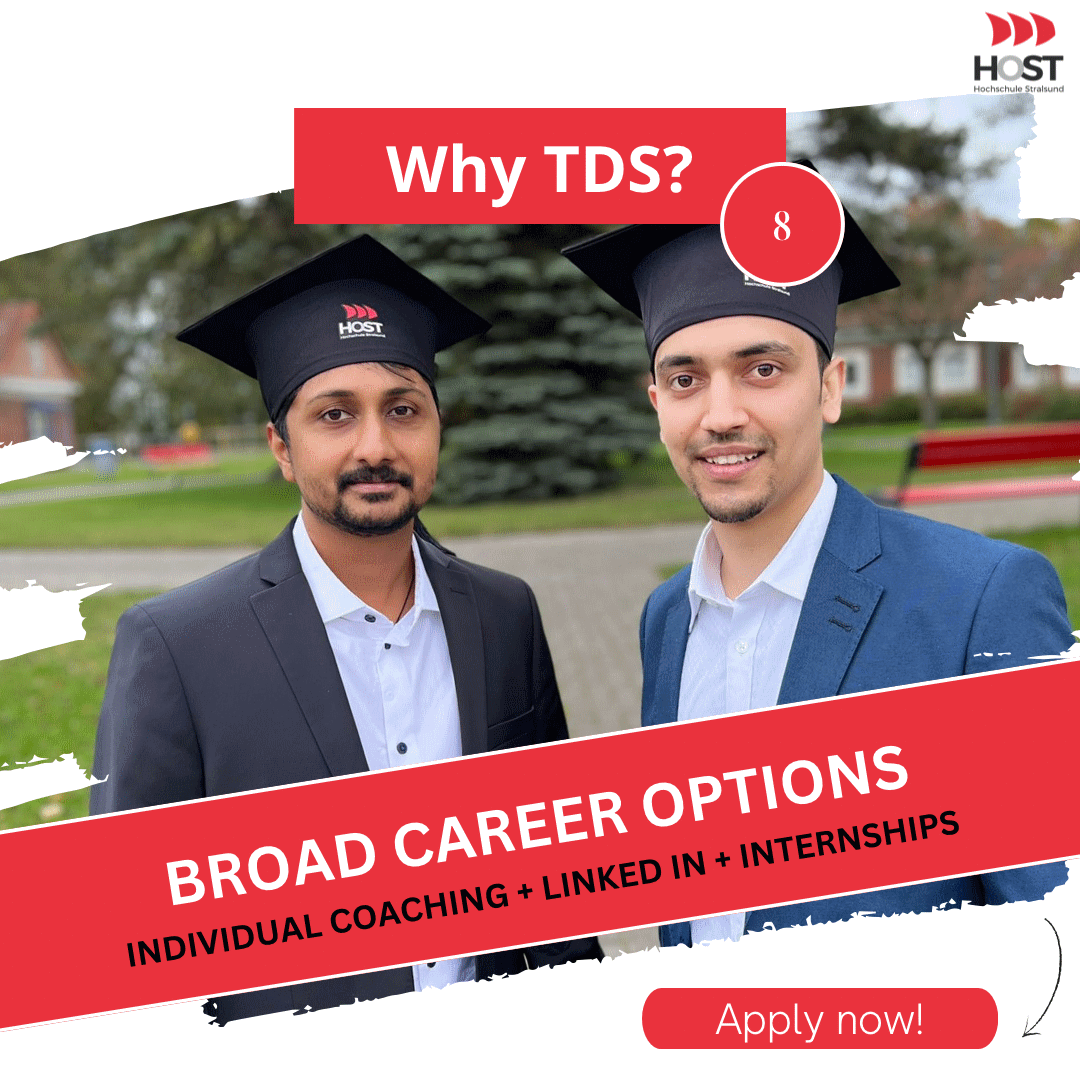 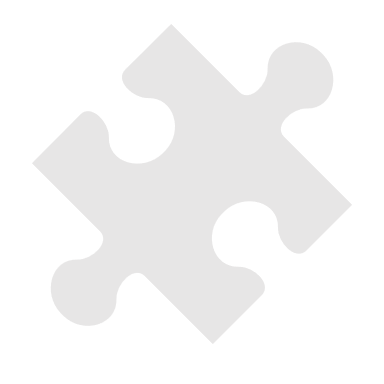 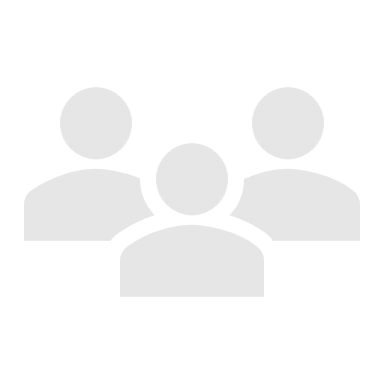 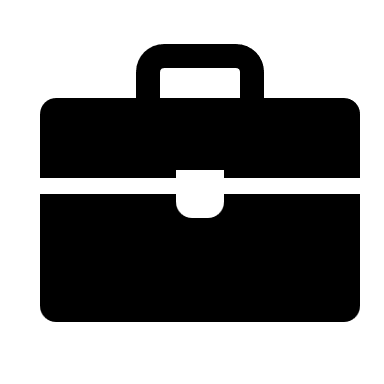 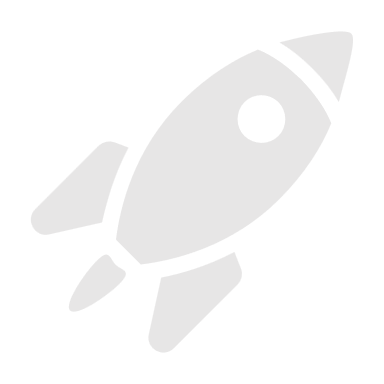 16
Where do our graduates work?
Destination Management  (DMO, Tourism associations and institutions)
Tourism Product Development/ Management, Marketing and Sales, Key Account and Yield Management
Management & Business Development
Tourism/Consulting
Science and Research
Communication and Event sector
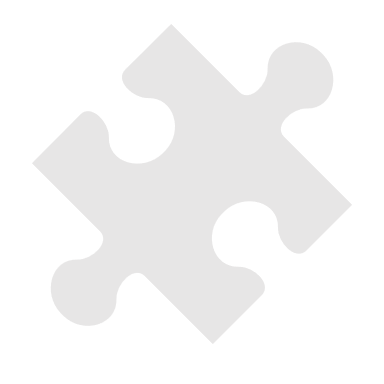 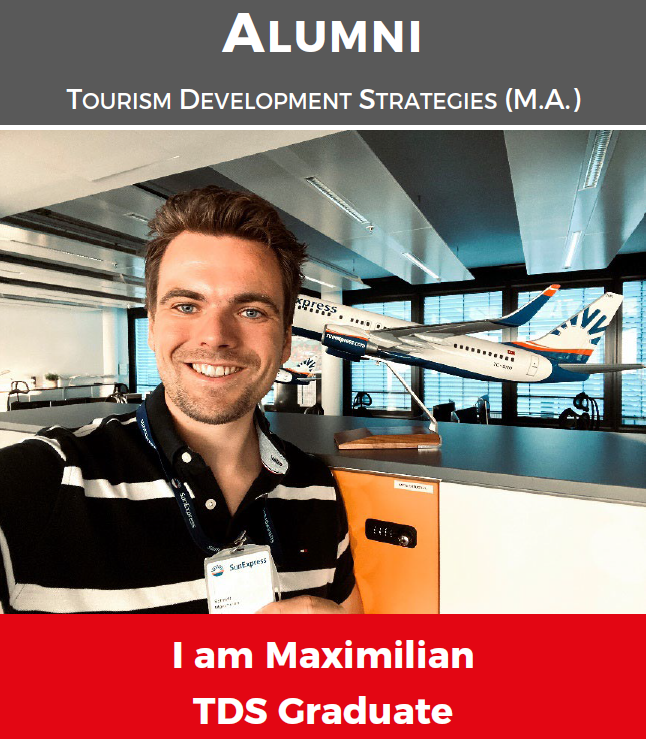 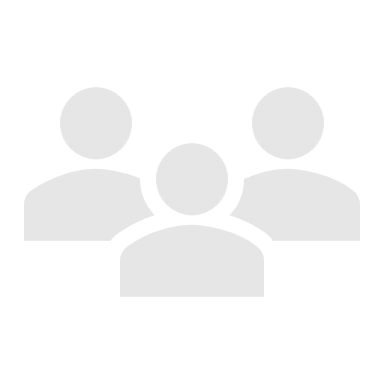 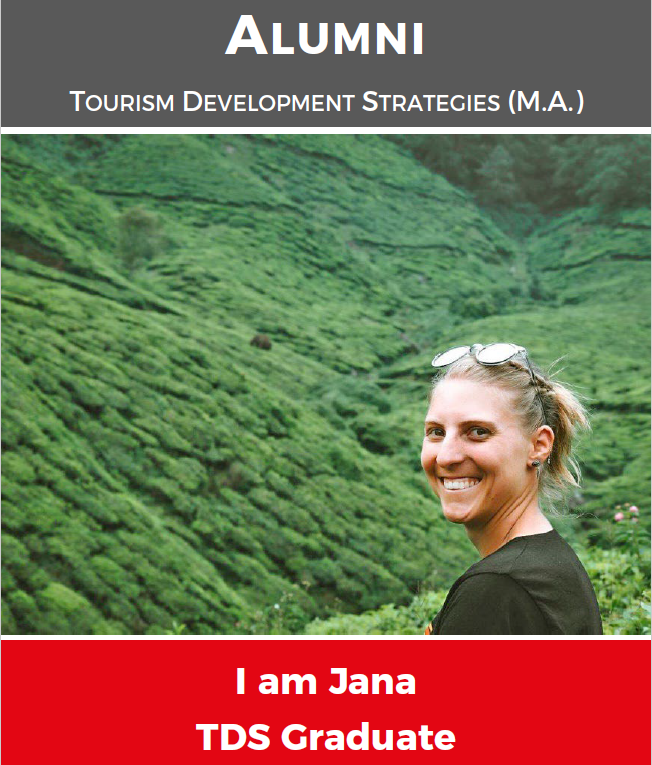 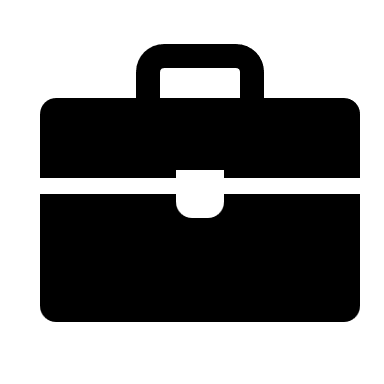 AIDA Cruises, BMW Group, DREAMLINES, SunExpress, Windrose, Sylt Marketing, ProjectM, GCB, Usedom Tourismus, GOPA Consultants, Tagesspiegel, Urlaubsguru, Europa Park, Viventura …
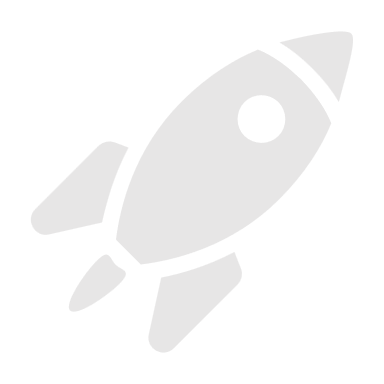 17
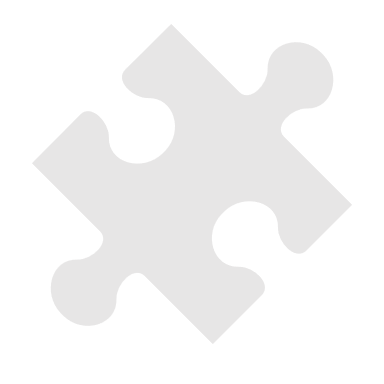 Admission requirements
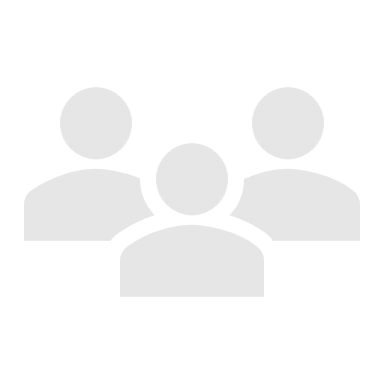 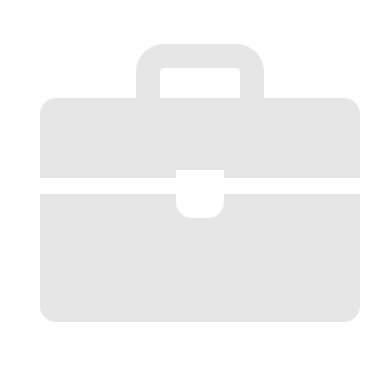 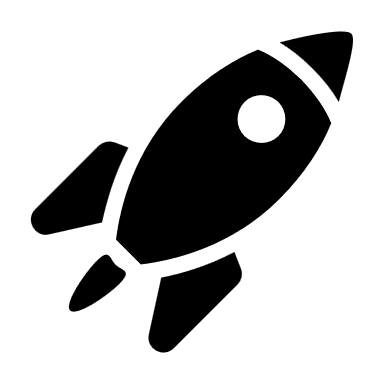 18
Admission requirements
First academic degree in business studies   2-semester = 240 ECTS //  3-semester = 210 ECTS // 4-semester = 180 ECTS 

 Language skills
All semester: Proof of English skills (B2)
 3- & 4-semester: Additionally proof of German skills (B2)

 Signed declaration of commitment to pay the program costs
2-semester = € 1,970 in total
 3- & 4-semester = € 2,170 in total
         (e.g. excursions abroad, appointments at companies, social & intercultural events, conferences) 

 2- and 3-semester: Proof of job experience (internship) min. 12 weeks
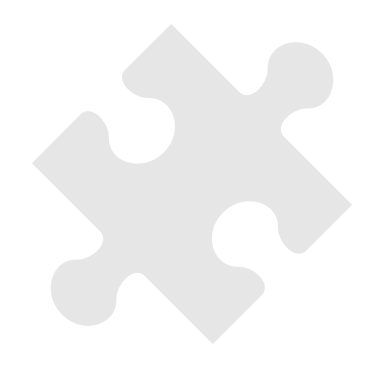 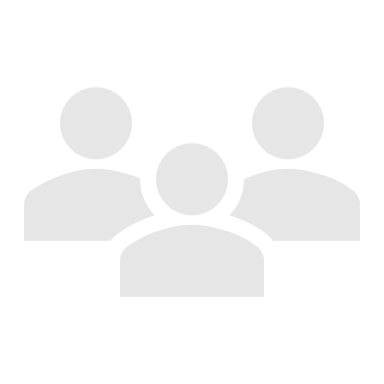 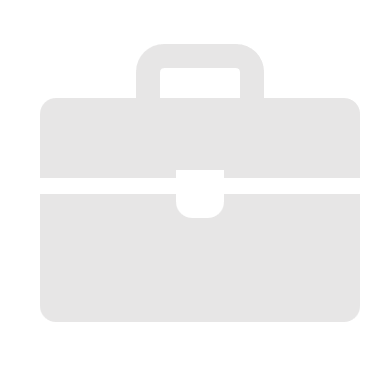 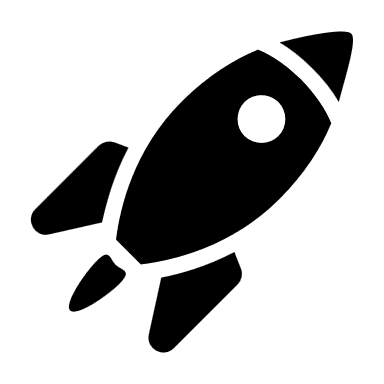 19
Application 2//3//4-semester
German applicants: online applicationhttps://www.hochschule-stralsund.de/studium-und-lehre/bewerbung/online-bewerbung

Upload Documents https://www.hochschule-stralsund.de/studium-und-lehre/bewerbung/online-bewerbung/voraussetzungen-und-fristen/master/
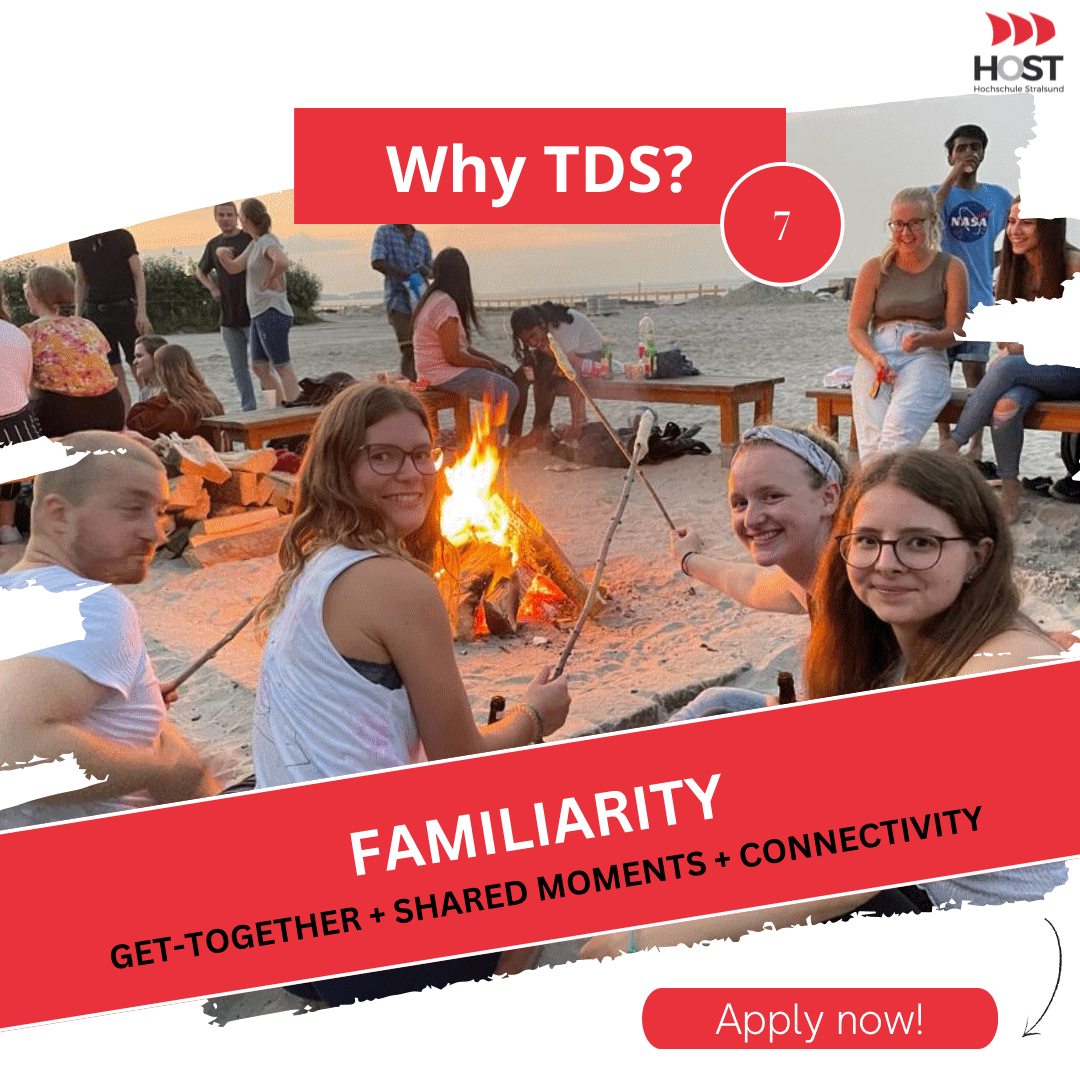 Application deadline: 31st AugustPlease apply earlier!
No diploma at the application date? 
Submit a current transcript of records,
a certificate of ECTS points achieved, 
preliminary final grade and expected completion date.
20
Application 2//3//4-semester
Foreign applicants + applicants who gained BA degree abroad: Online-application via UNI-ASSISThttps://www.hochschule-stralsund.de/en/studying-and-teaching/international/incoming-students-staff/study-at-host/
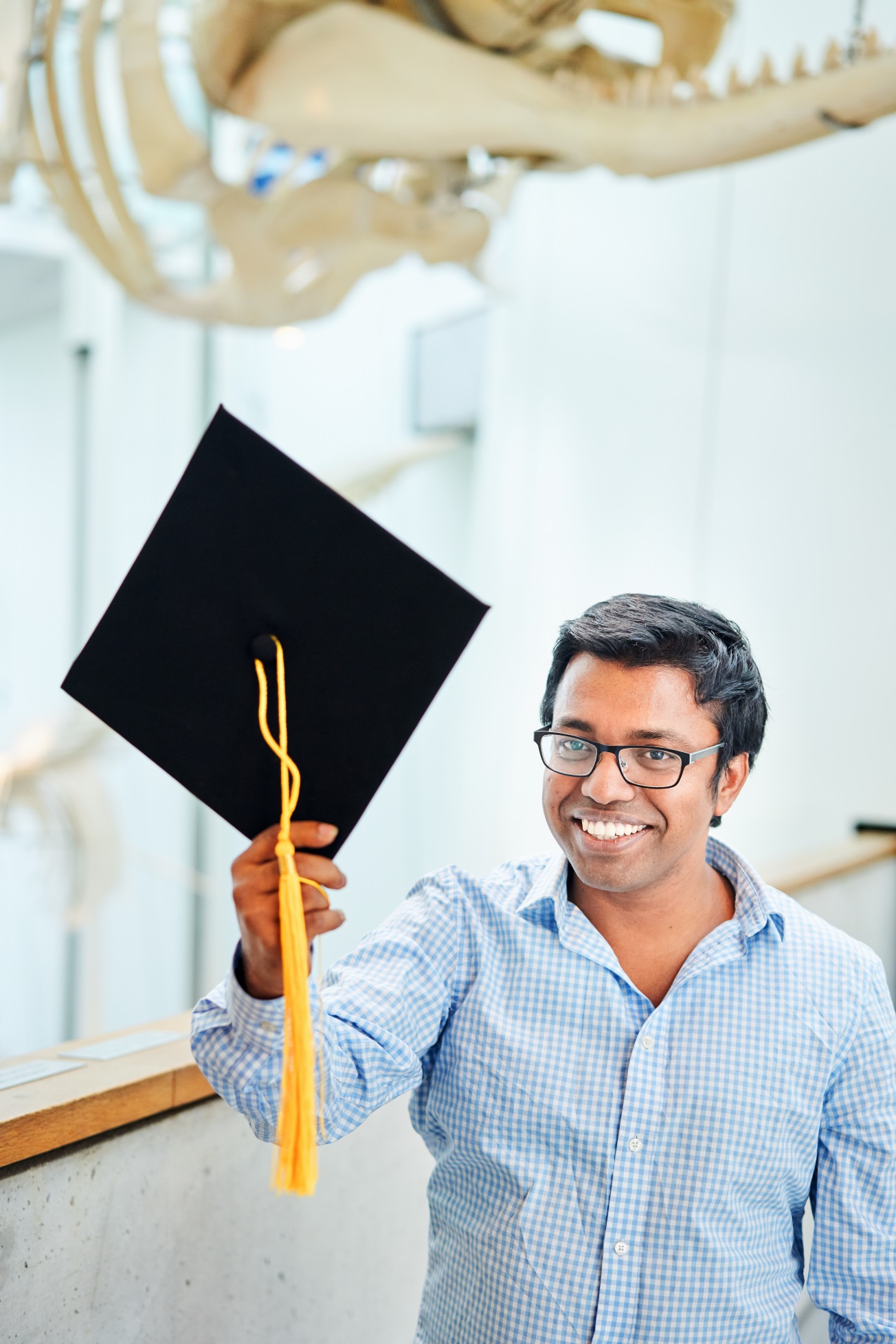 Application deadline for none EU applicants: 30th June
Please apply earlier!
Application deadline for EU applicants: 31th August
Please apply earlier!
21
Place to live & study: Stralsund
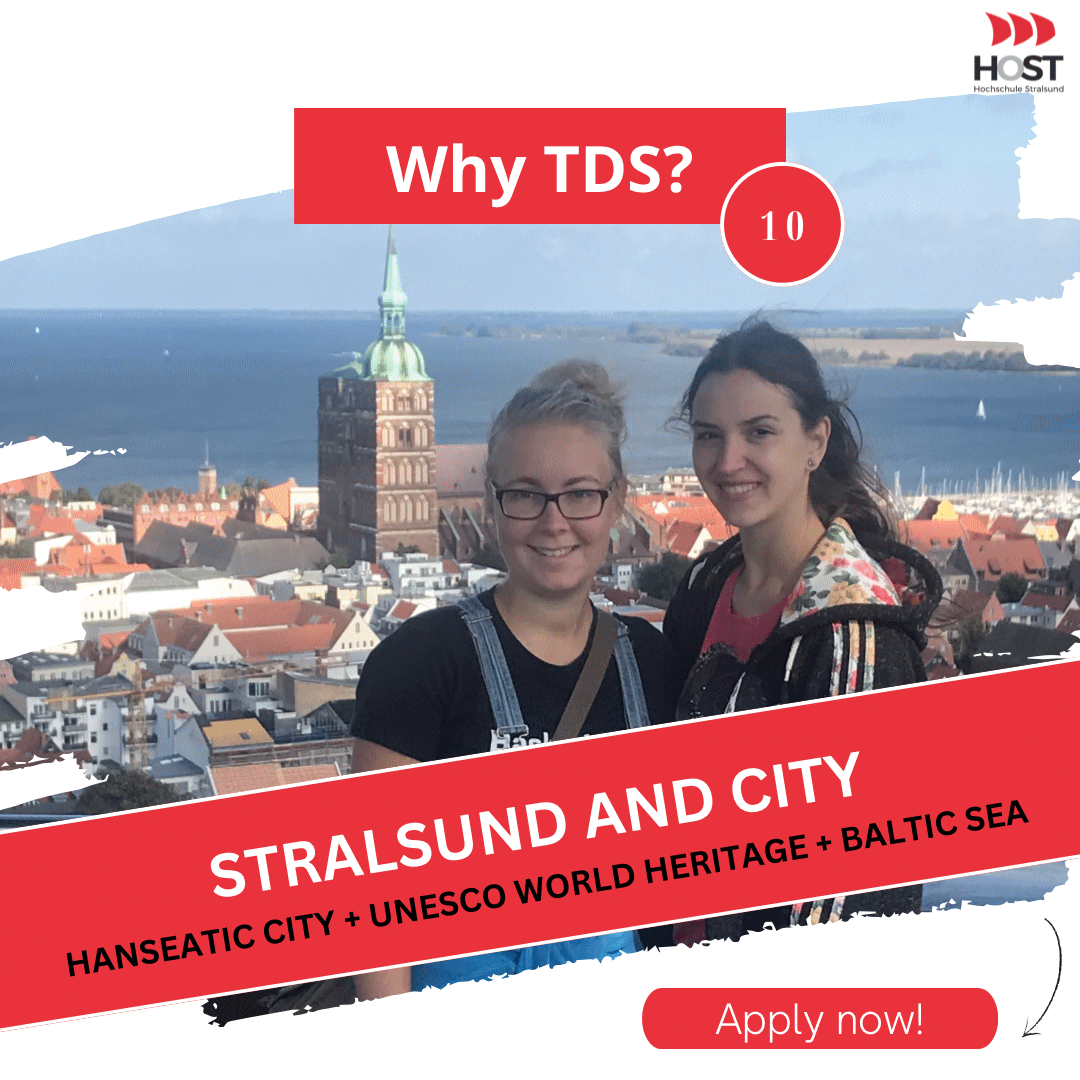 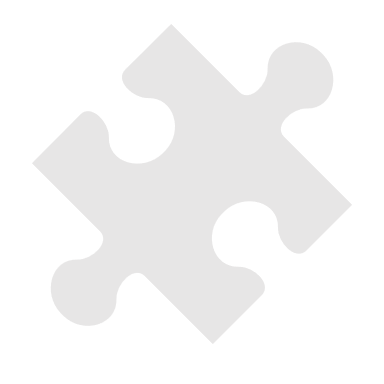 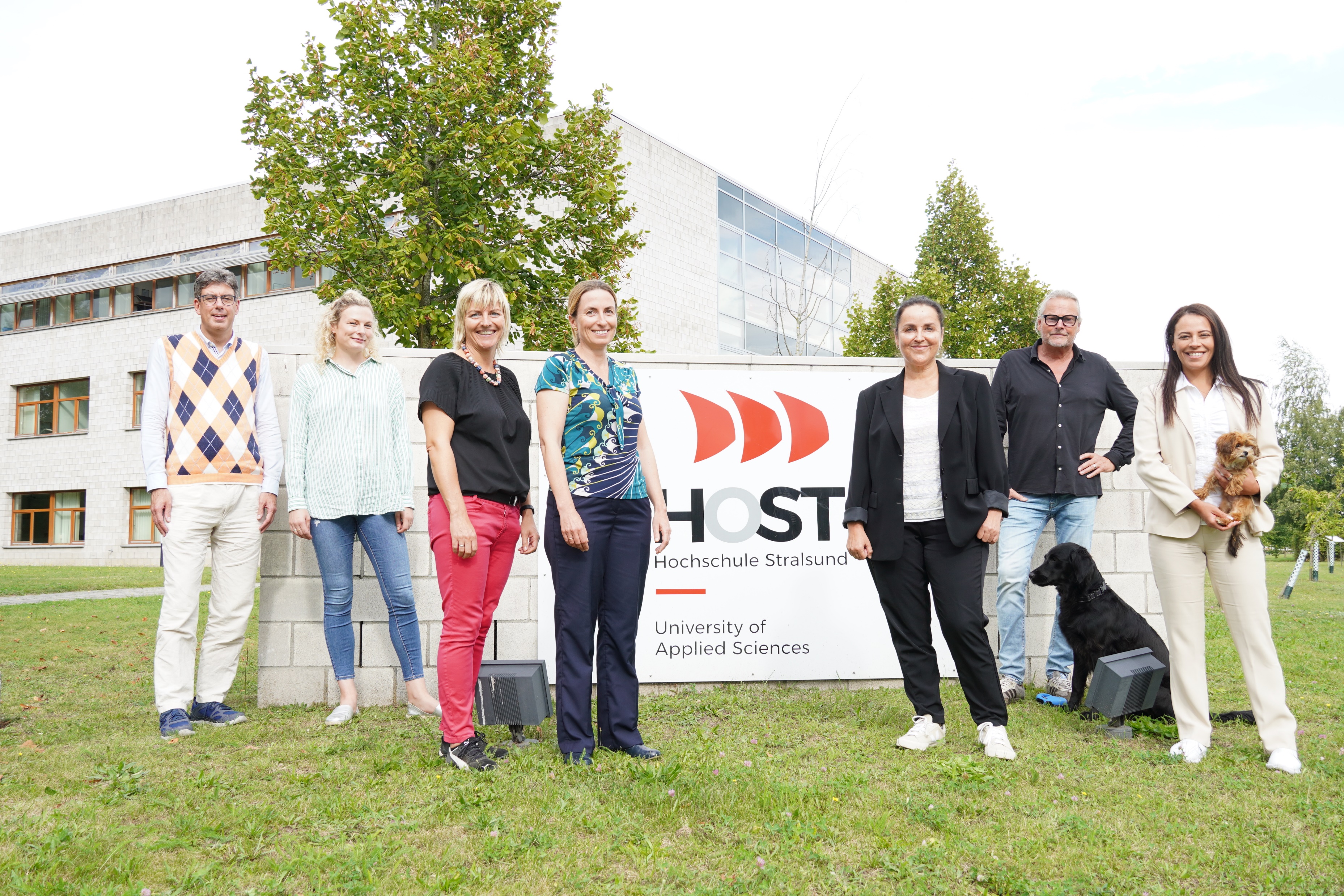 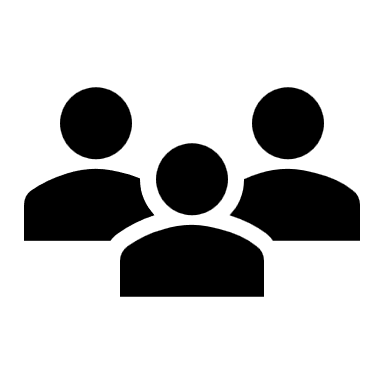 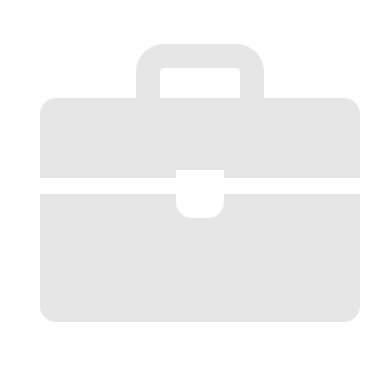 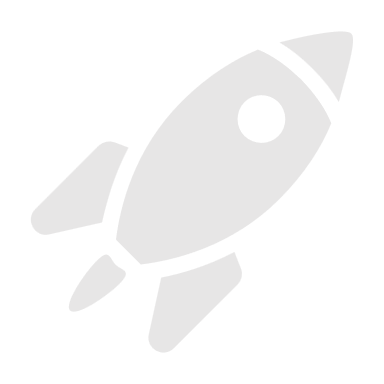 22
Sport activities
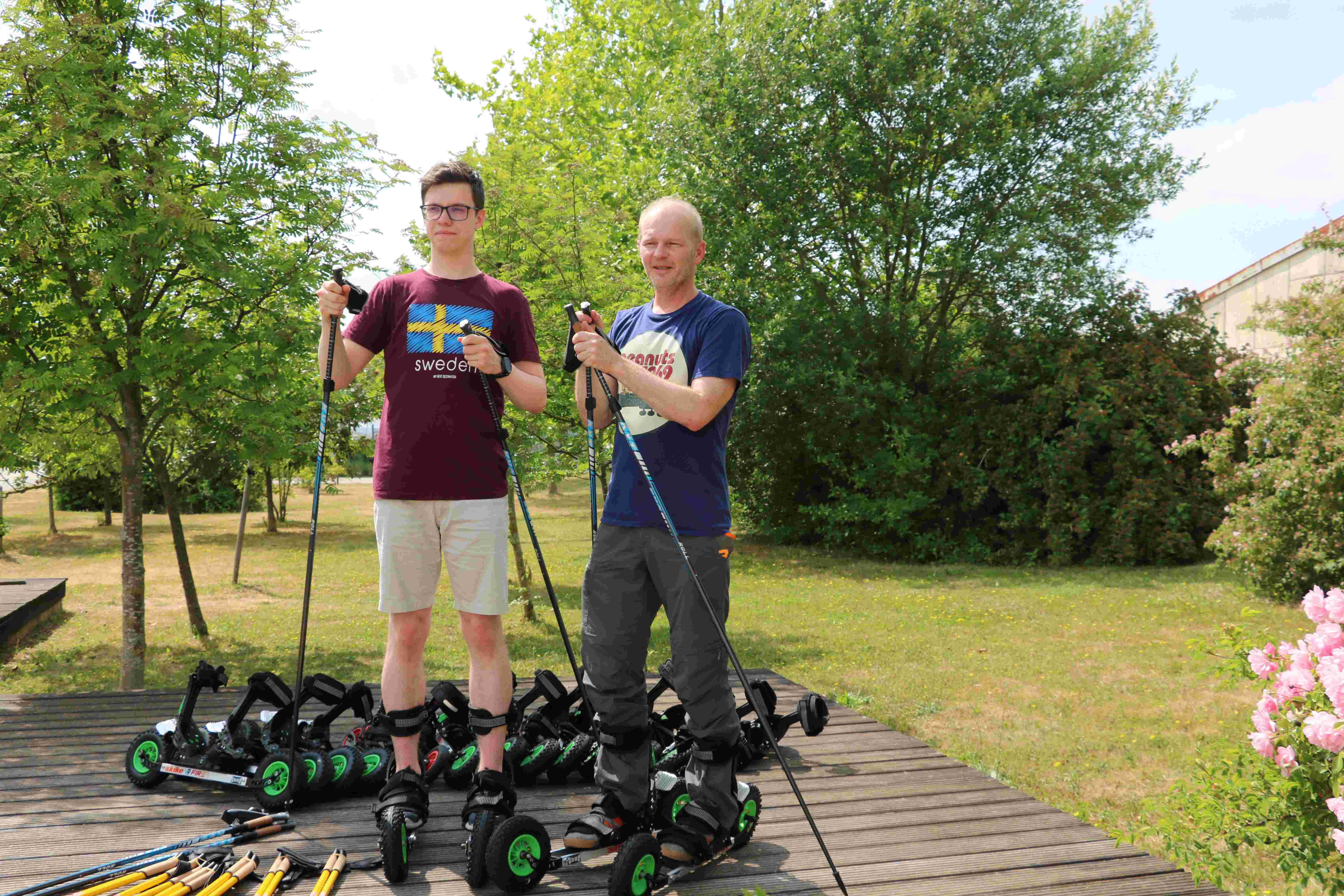 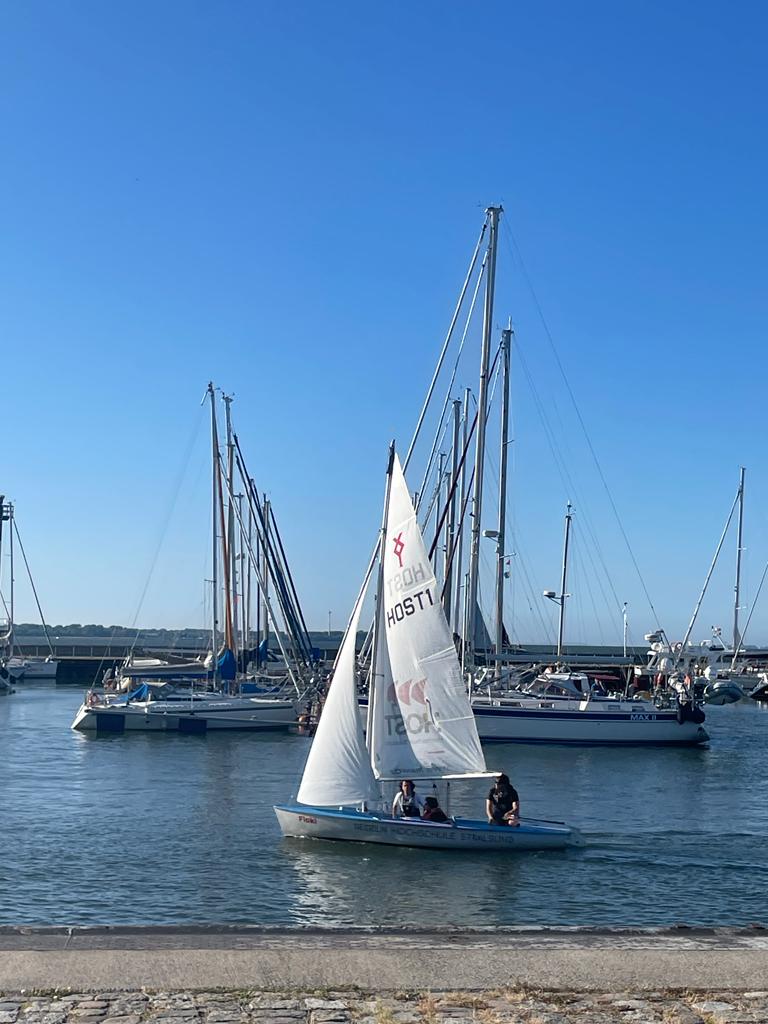 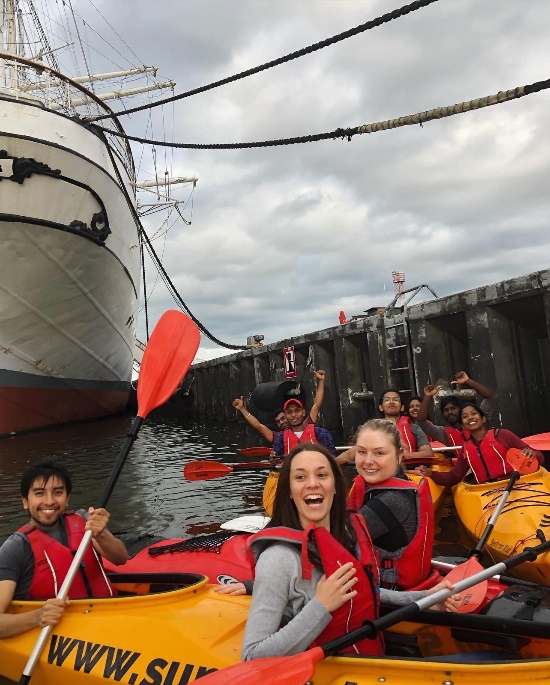 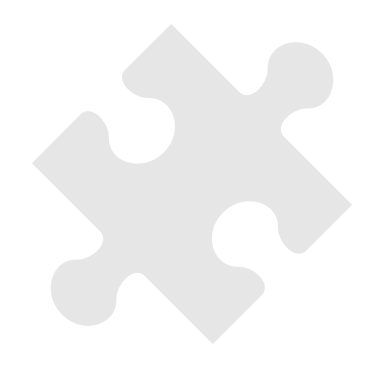 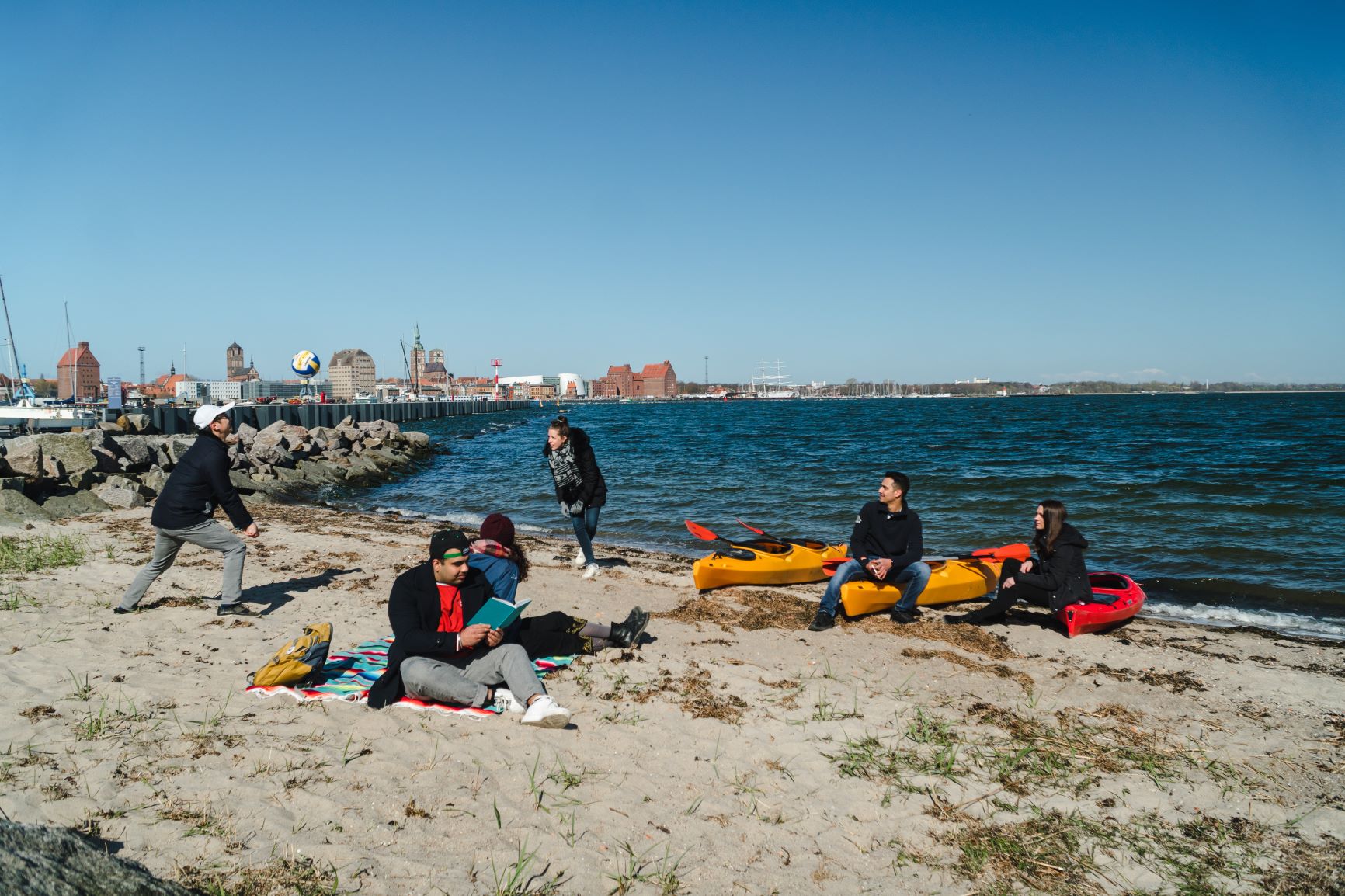 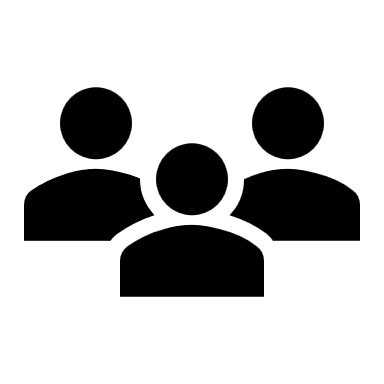 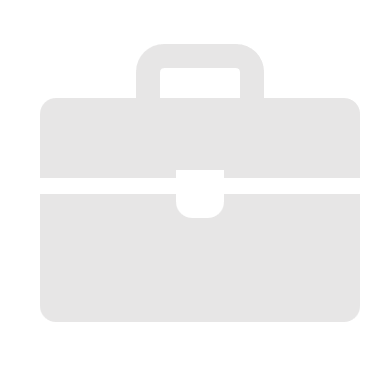 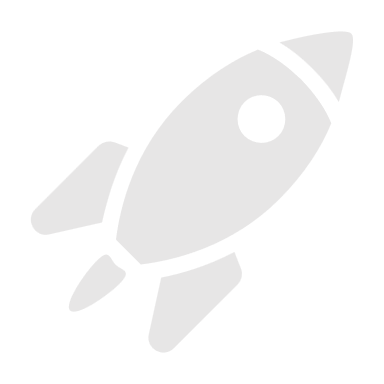 23
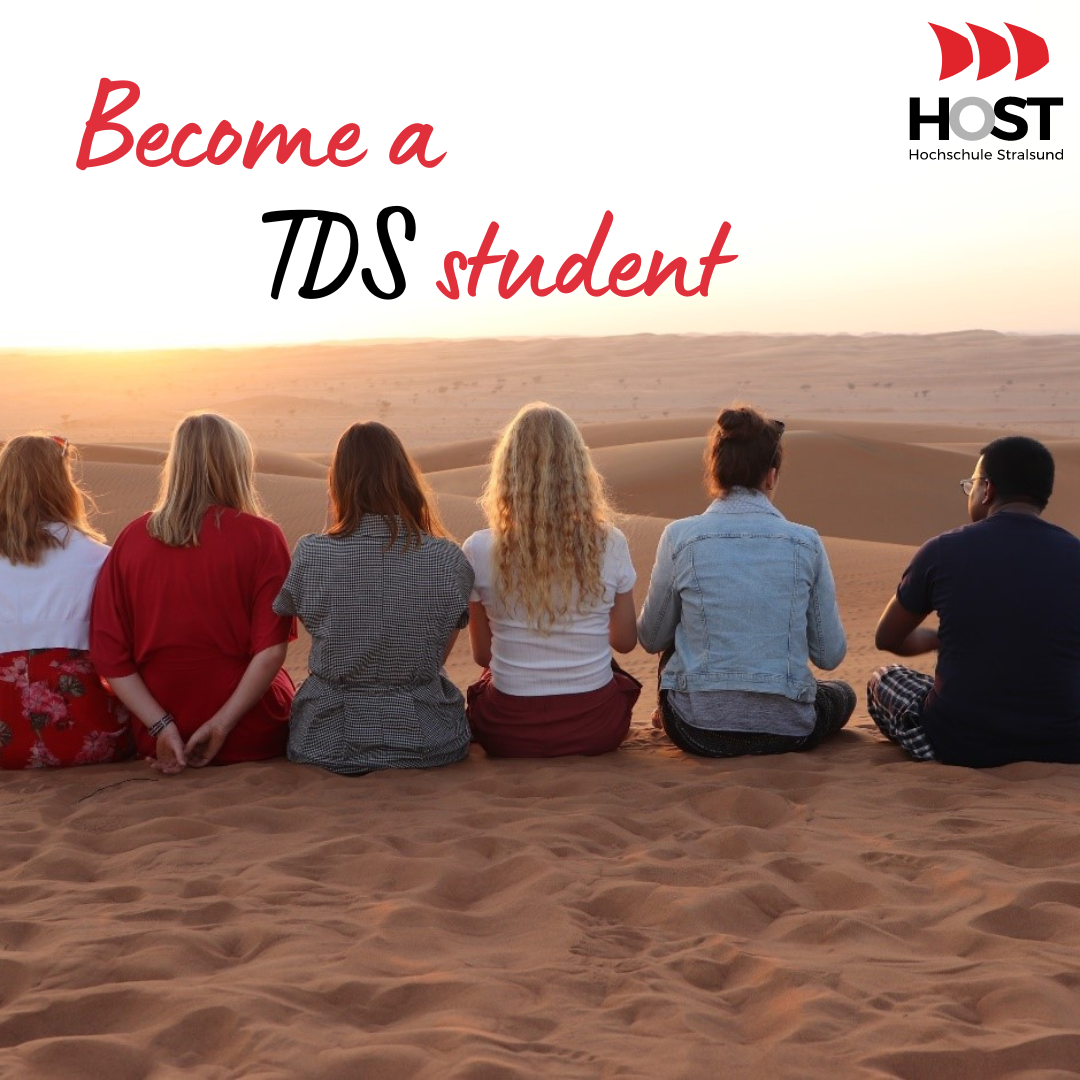 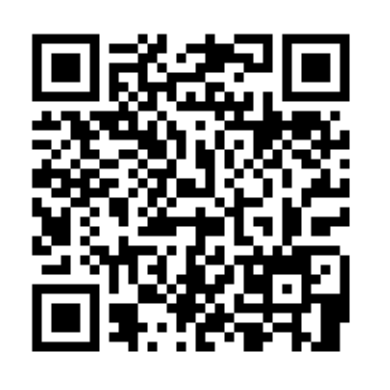 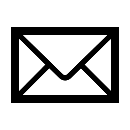 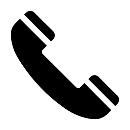 Contact:
Steffi Schnierer
Project Manager TDS
+ 49 (0)3831/ 45 70 70 

tds@hochschule-stralsund.de
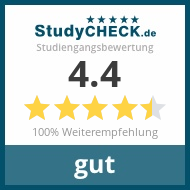 Follow us on Social Media 
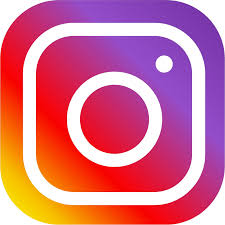 www.hochschule-stralsund.de/tds
Instagram: tourismmaster_stralsund 

TikTok: @hochschule_Stralsund_ws
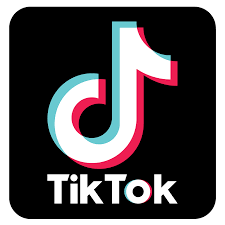 24